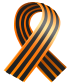 1
Мемориально-исторический комплекс «Соловьева переправа»
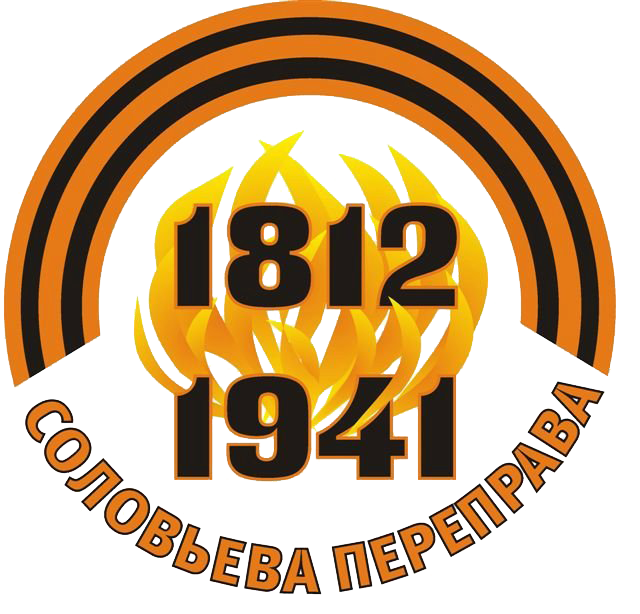 Кардымовский районСмоленская область
«Соловьёва переправа» – это территория, которая самой историей предназначена для создания здесь места памяти и единения всей страны, всех защитников Отечества, всех населяющих её народов и народностей. В этом месте проявлен массовый героизм и мужество нашего многонационального народа.
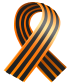 Описание
2
Соловьева переправа находится в самом сердце Смоленщины – Кардымовском районе Смоленской области
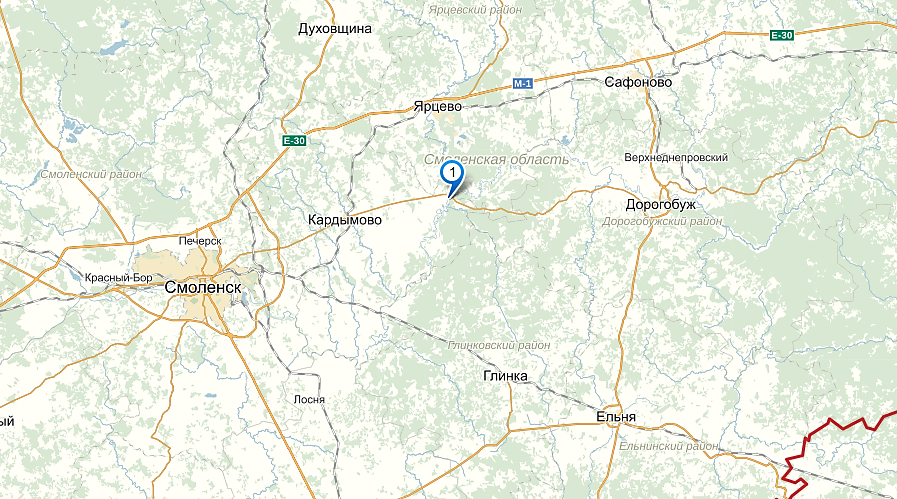 Она располагается на исторически важном пересечении двух путей развития Руси

сухопутного – «Старой Смоленской дороги» - старейшего и кротчайшего пути из Европы в Московские земли
и  водного («из варяг в греки») – великой славянской реки Днепр, в водах которого крестили Русь. 

В этом святом месте они пересекаются в виде православного креста.
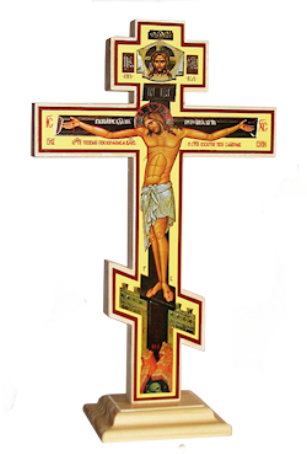 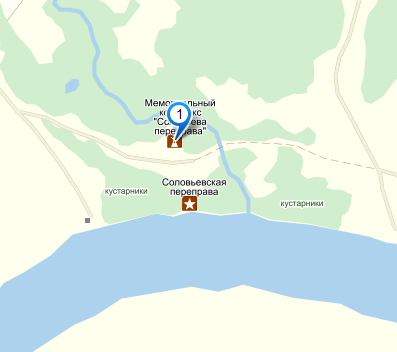 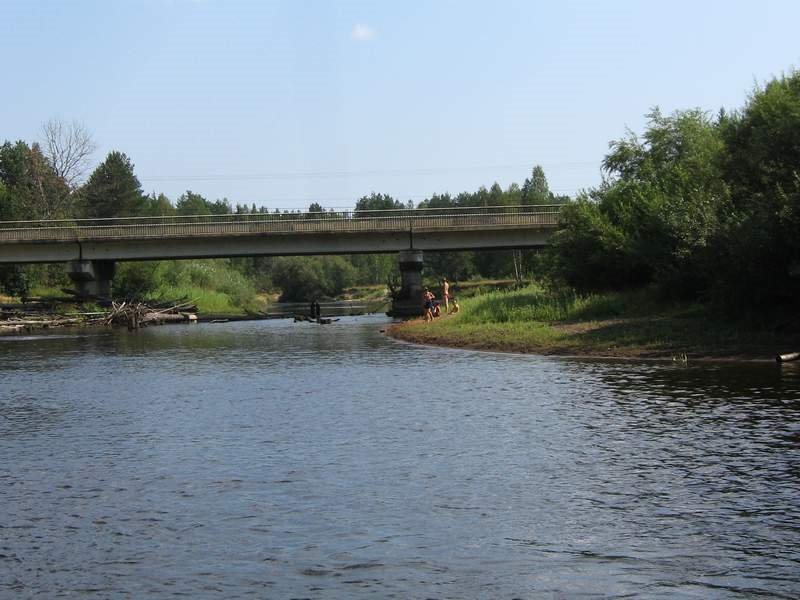 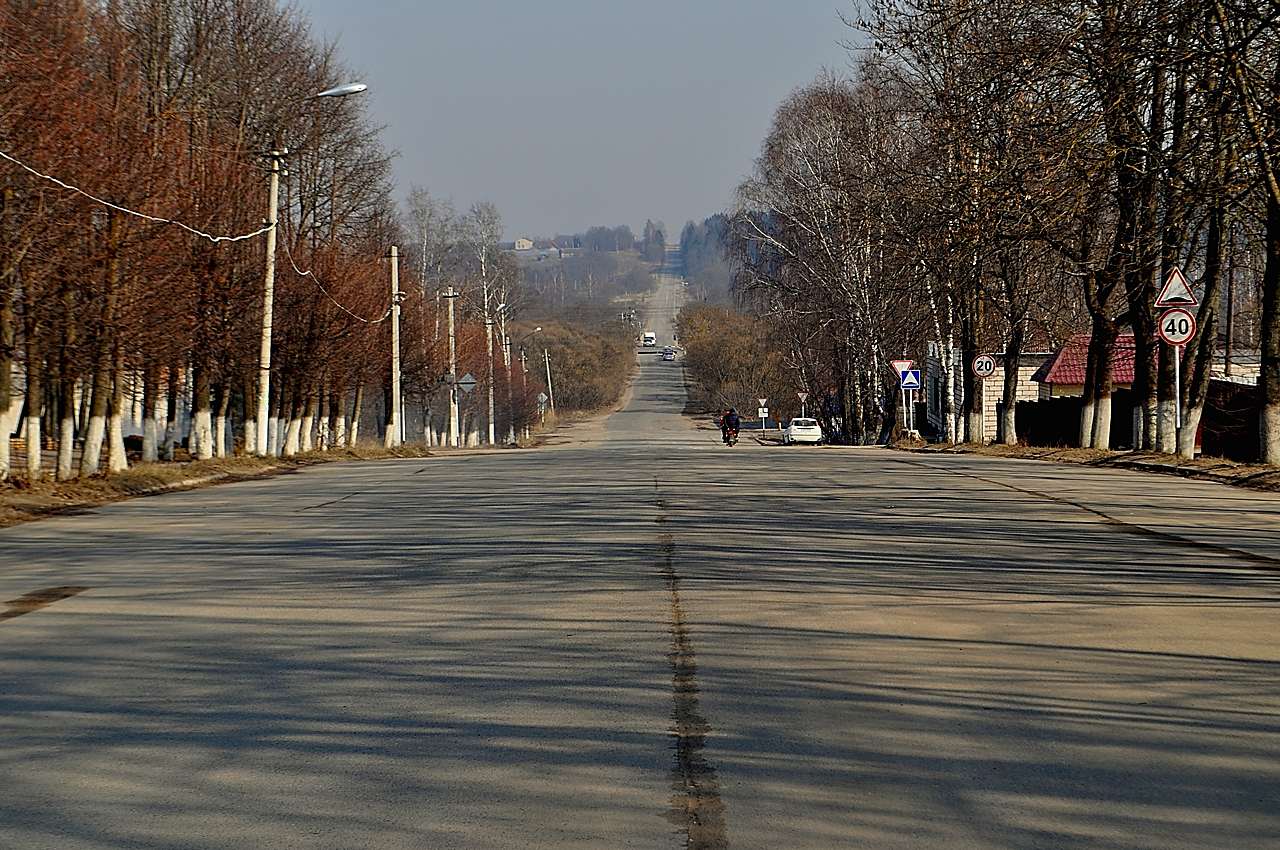 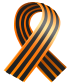 Объекты показа
3
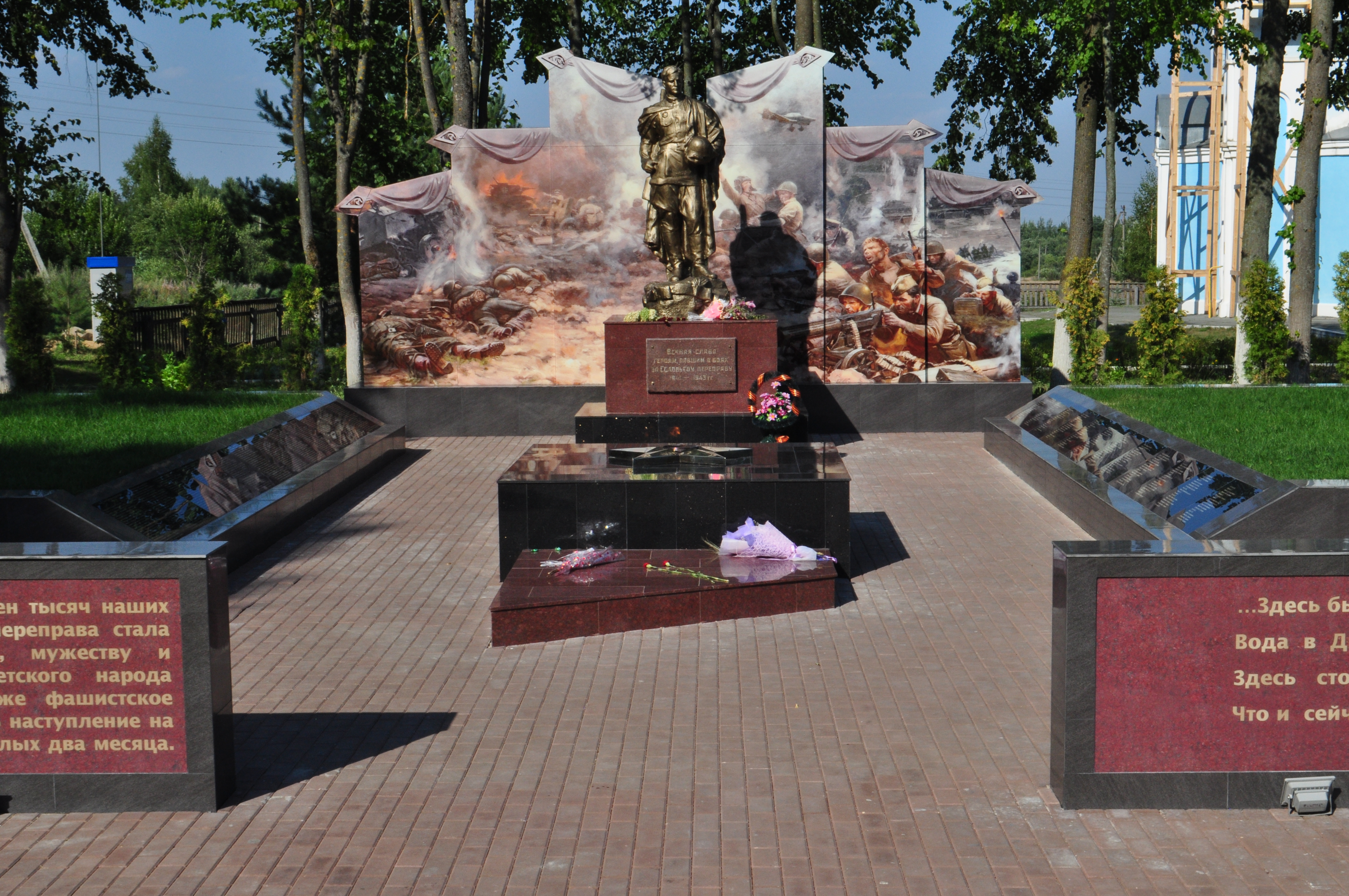 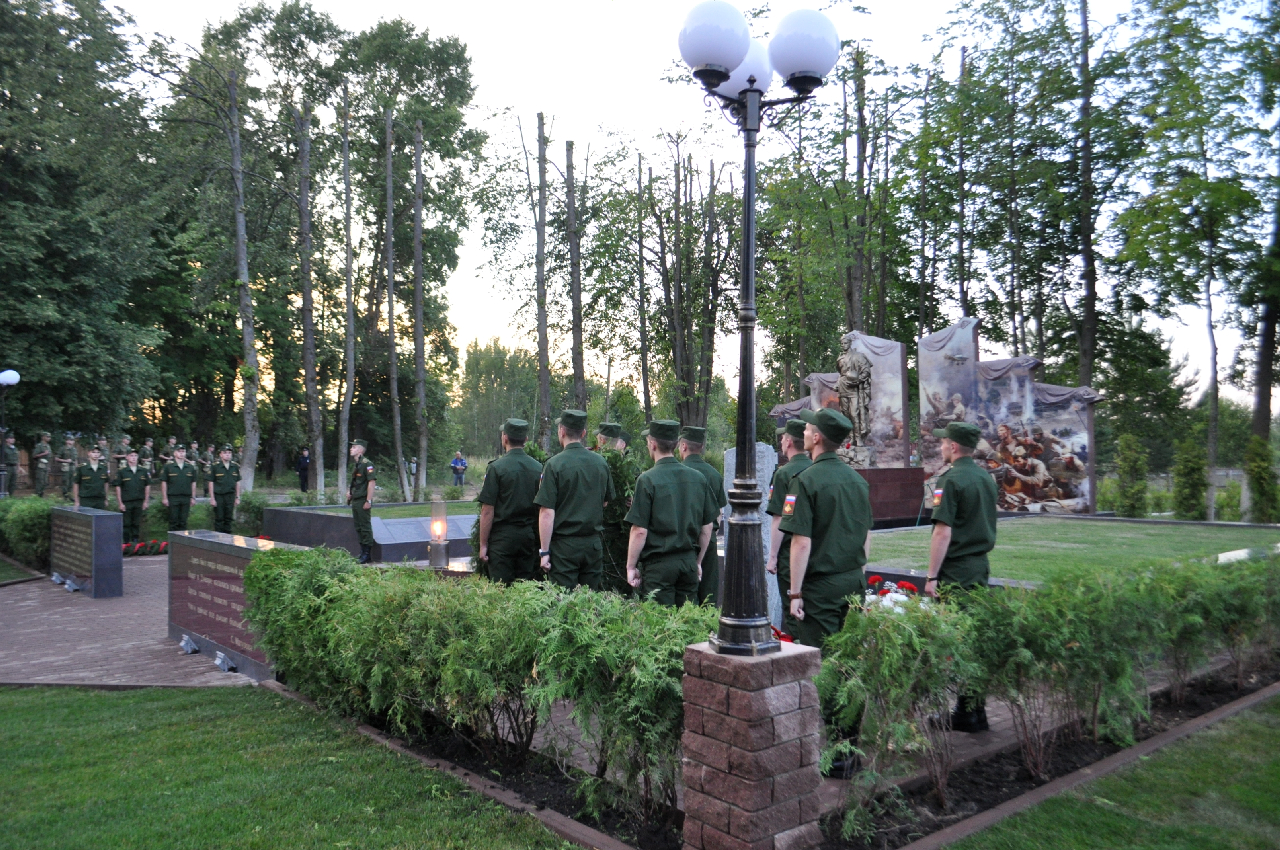 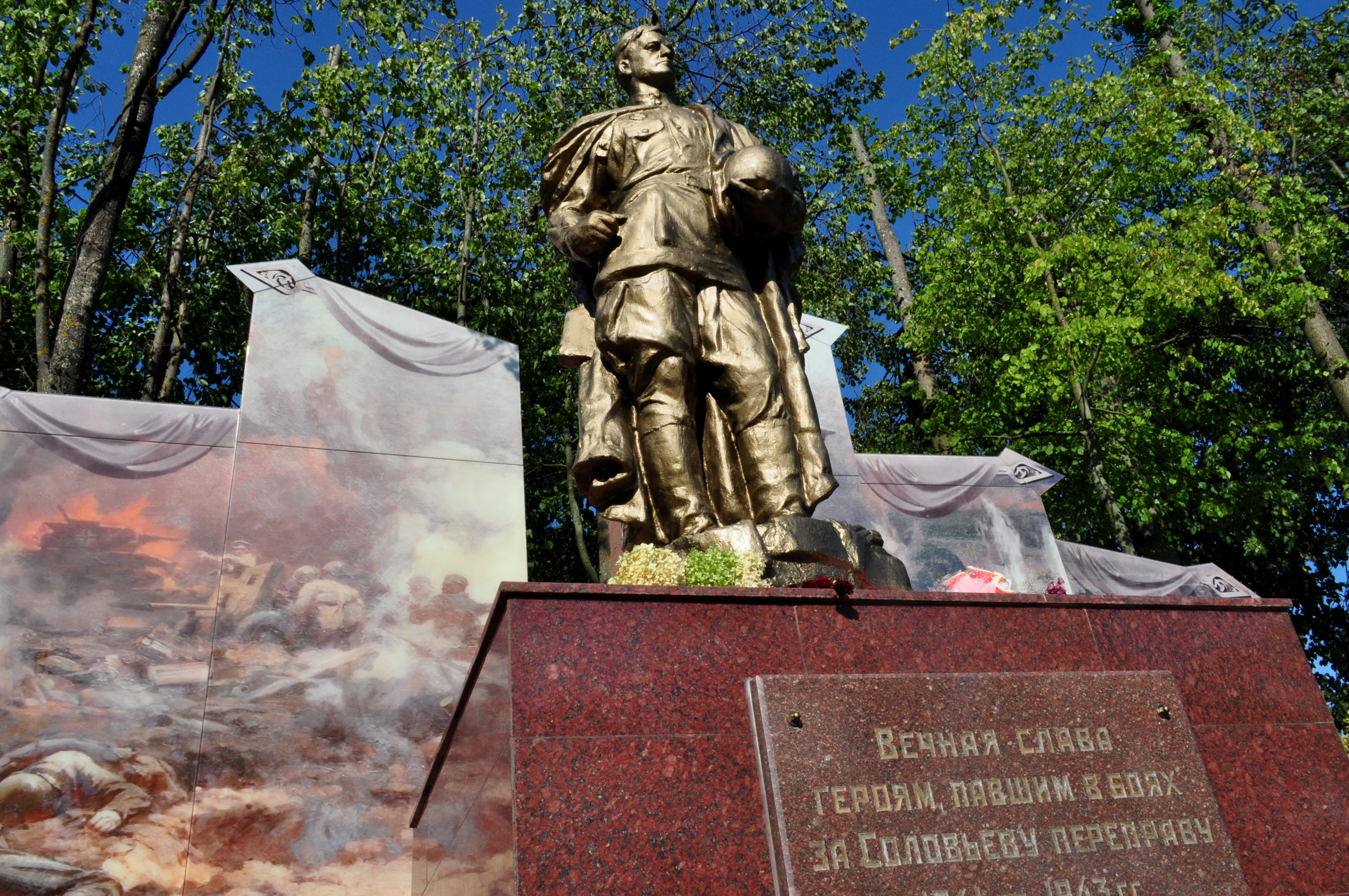 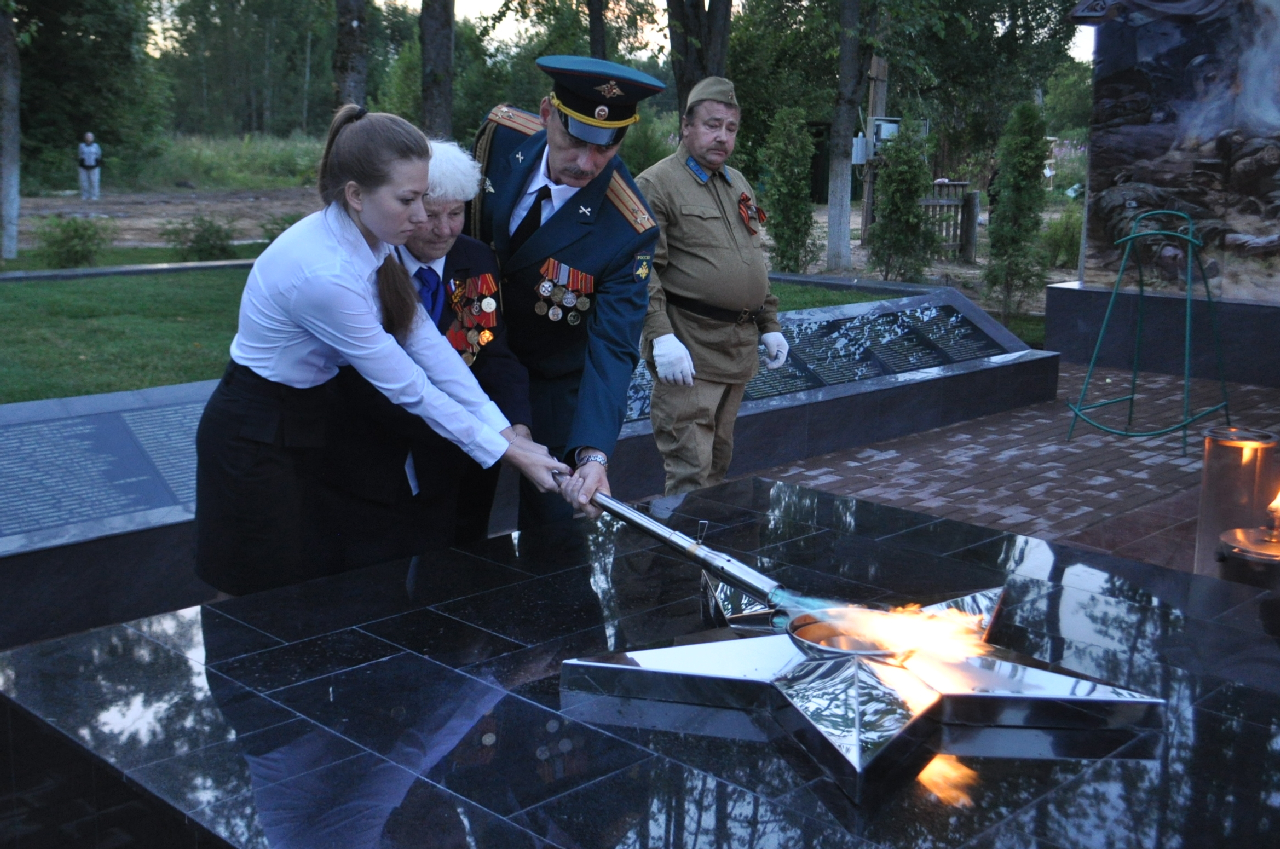 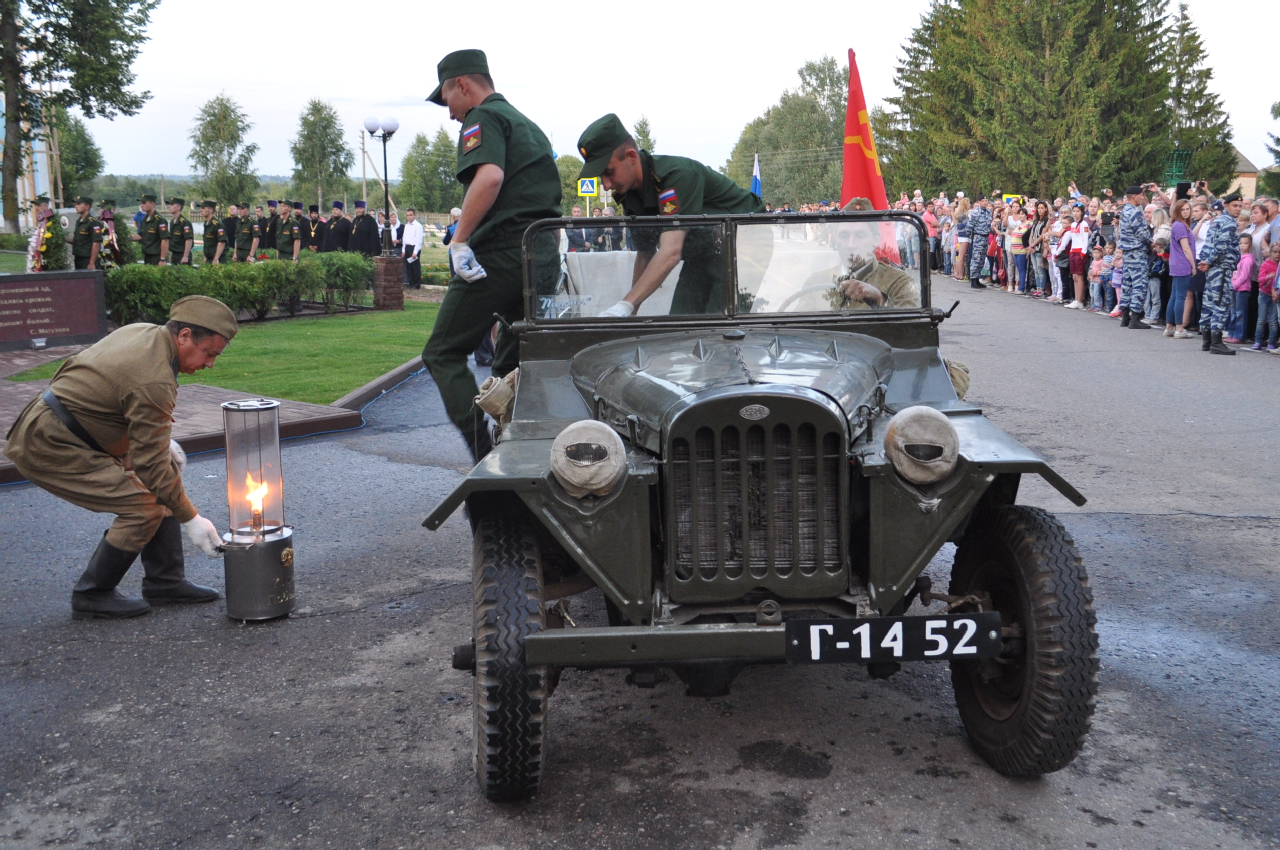 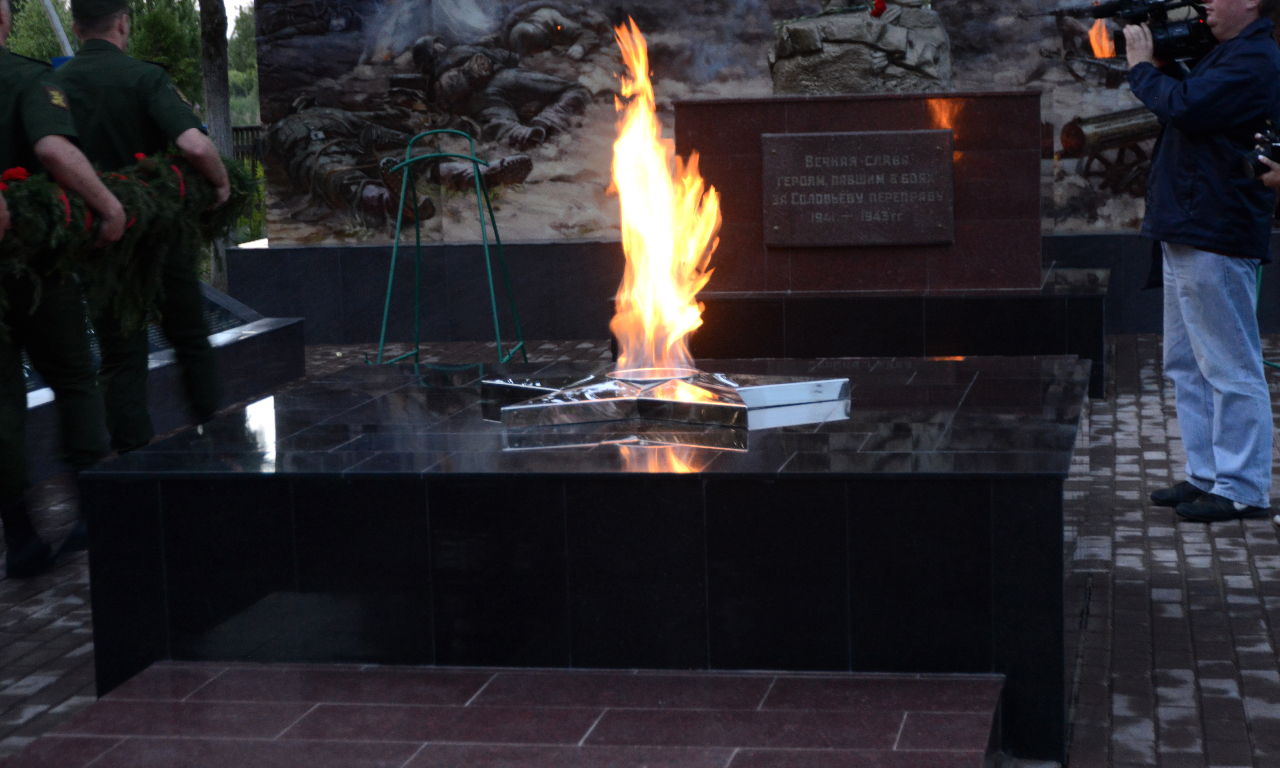 В ИЮЛЕ 2015 года братская могила была реконструирована, на ее месте также торжественно был зажжен вечный огонь
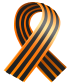 Объекты показа
4
Говоря о самом мемориале, отметим, что главной задачей было не заменить уже имеющийся памятник, а сделать его более современным, отразить всю суть событий, имевших место на Соловьевой переправе в годы Великой Отечественной войны.
На плитах, располагающихся у входа к Братской могиле, написаны памятные тексты. Надпись на одной: «С 15 июля по 5 августа 1941 года для сотен тысяч наших воинов и мирного населения Соловьева переправа стала "дорогой жизни". Благодаря стойкости, мужеству и проявленному массовому героизму советского народа 10 августа 1941 года на данном рубеже фашистское командование было вынуждено остановить наступление на Москву и впервые перейти к обороне на целых два месяца». На другой плите - строки из стихотворения «Соловьева переправа» смоленской поэтессы, долгое время жившей в Кардымове, Светланы Матузовой:

«…Здесь был тогда кромешный ад,
Вода в Днепре казалась кровью.
Здесь столько полегло солдат,
Что и сейчас все дышит болью…»
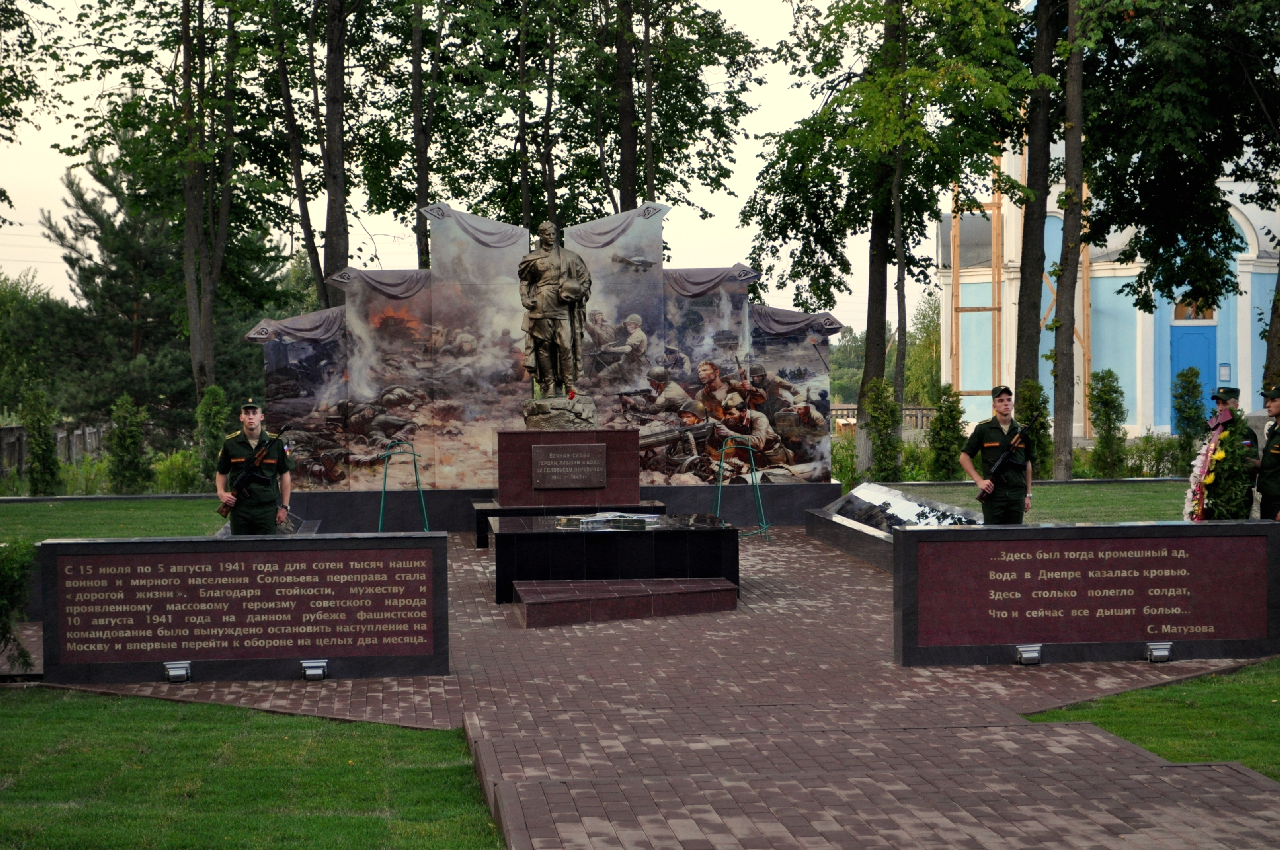 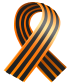 Объекты показа
5
За спиной бронзового солдата -  склоненные в память о погибших знамена, на которых, как на экране, запечатлелось одно мгновение страшного боя у Переправы. Это изображение – копия картины А.Н. Семёнова «Бой у Соловьевой переправы», которая хранится в музее Великой Отечественной войны в Смоленске - единственное живописное изображение событий в этом легендарном месте. Сам бронзовый солдат возвышается на постаменте, выполненном из красного гранита, символизирующем землю, навечно пропитанную кровью защитников Соловьевой переправы и мирных жителей.
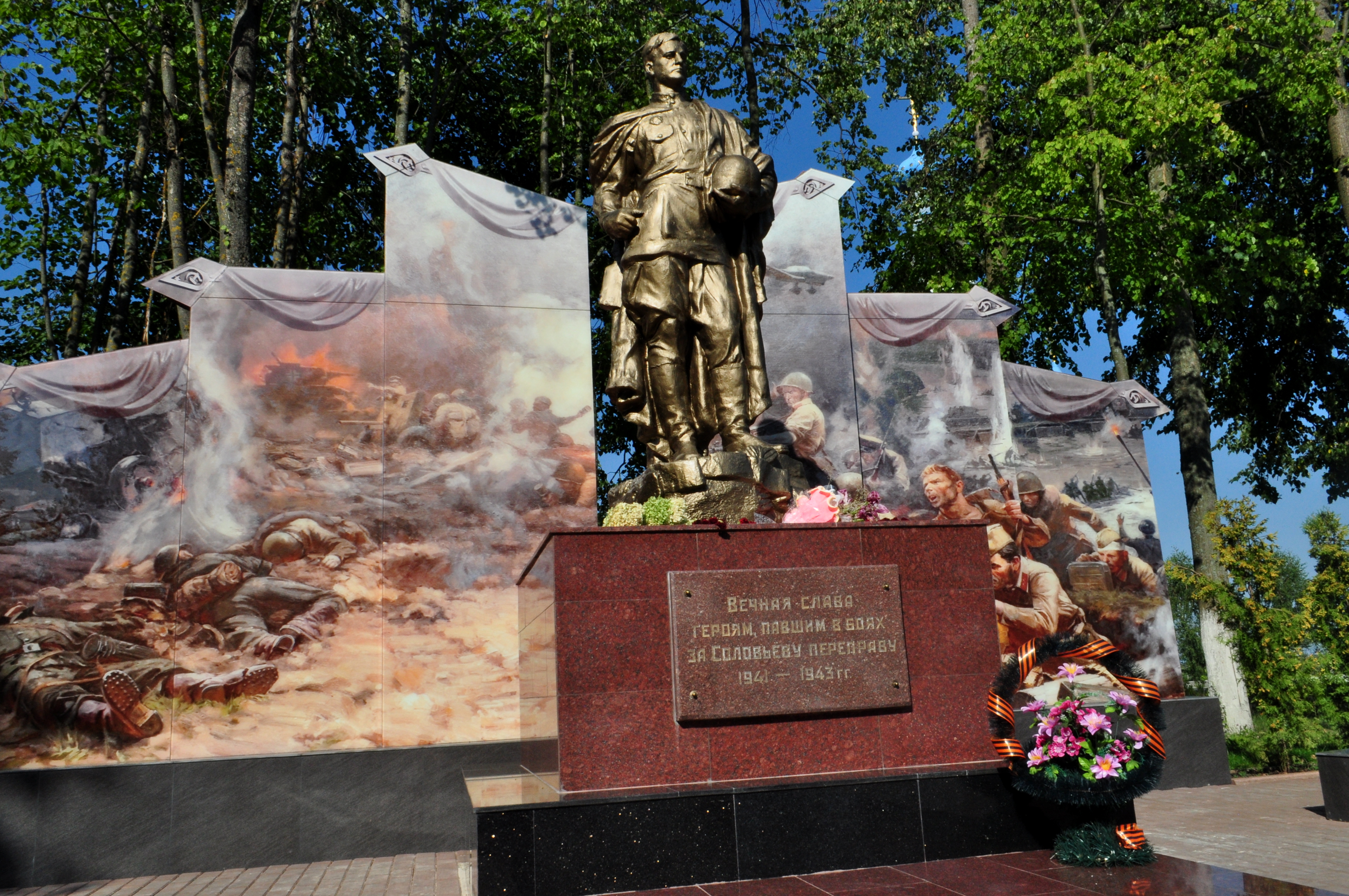 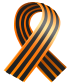 Объекты показа
6
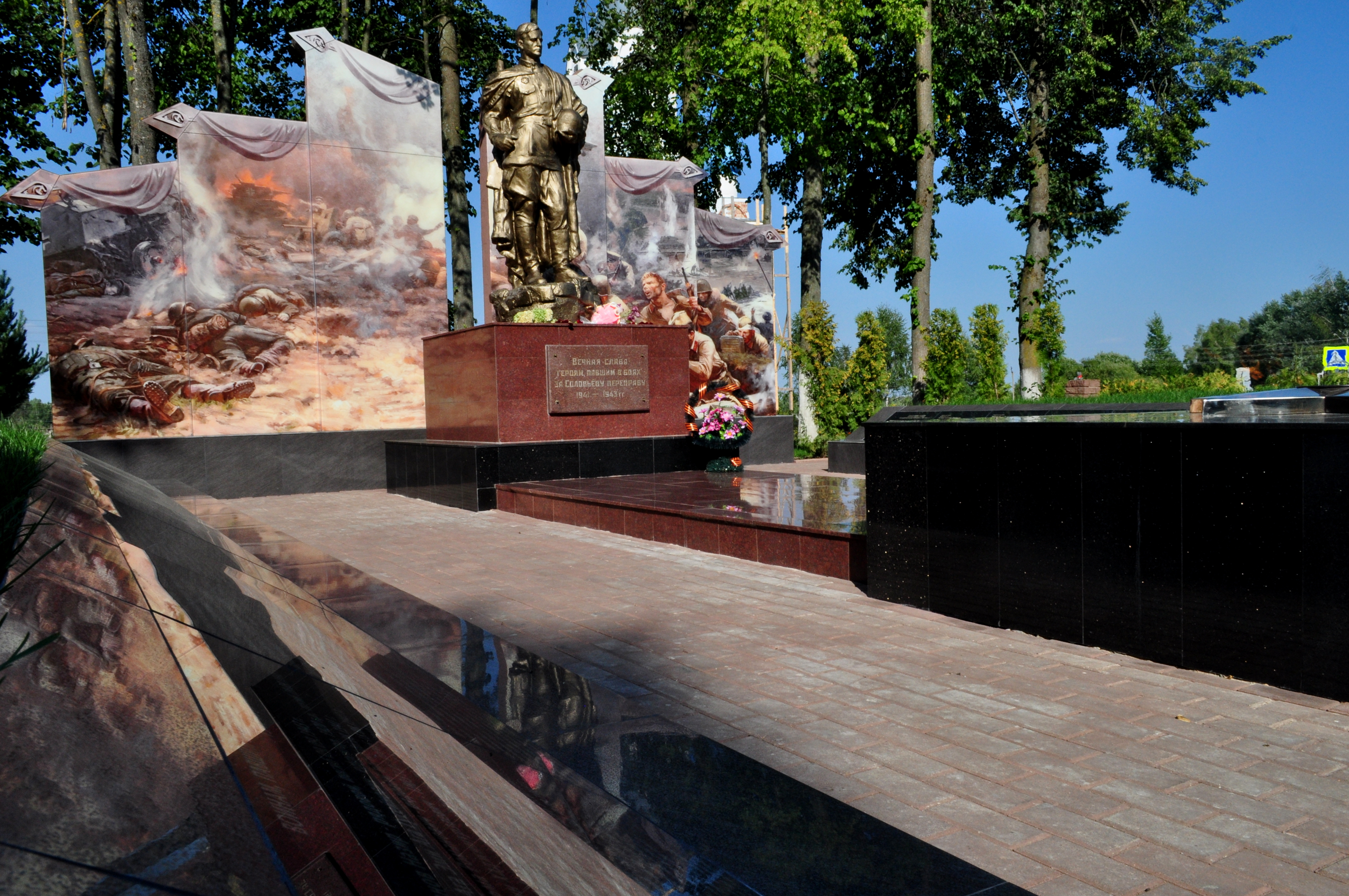 Основанием постамента – понтонный мост, обеспечивавший переправу в 1941-м. Еще одна гранитная плита с установленной на ней звездой Вечного огня символизирует те самые плотики Памяти с горящими на них свечами, которые мы спускаем на воду ежегодно в ночь с 21 на 22 июня, поминая погибших в Великой Отечественной войне. 

Обе фигуры размещены на красном гранитном основании - река Днепр, воды которой во время боев были красными от крови. Две братские могилы символизируют берега реки, где покоятся останки бойцов, отдавших свои жизни, защищая от врага смоленскую землю. Имена героев увековечены в списках, расположенных вдоль Братских могил.
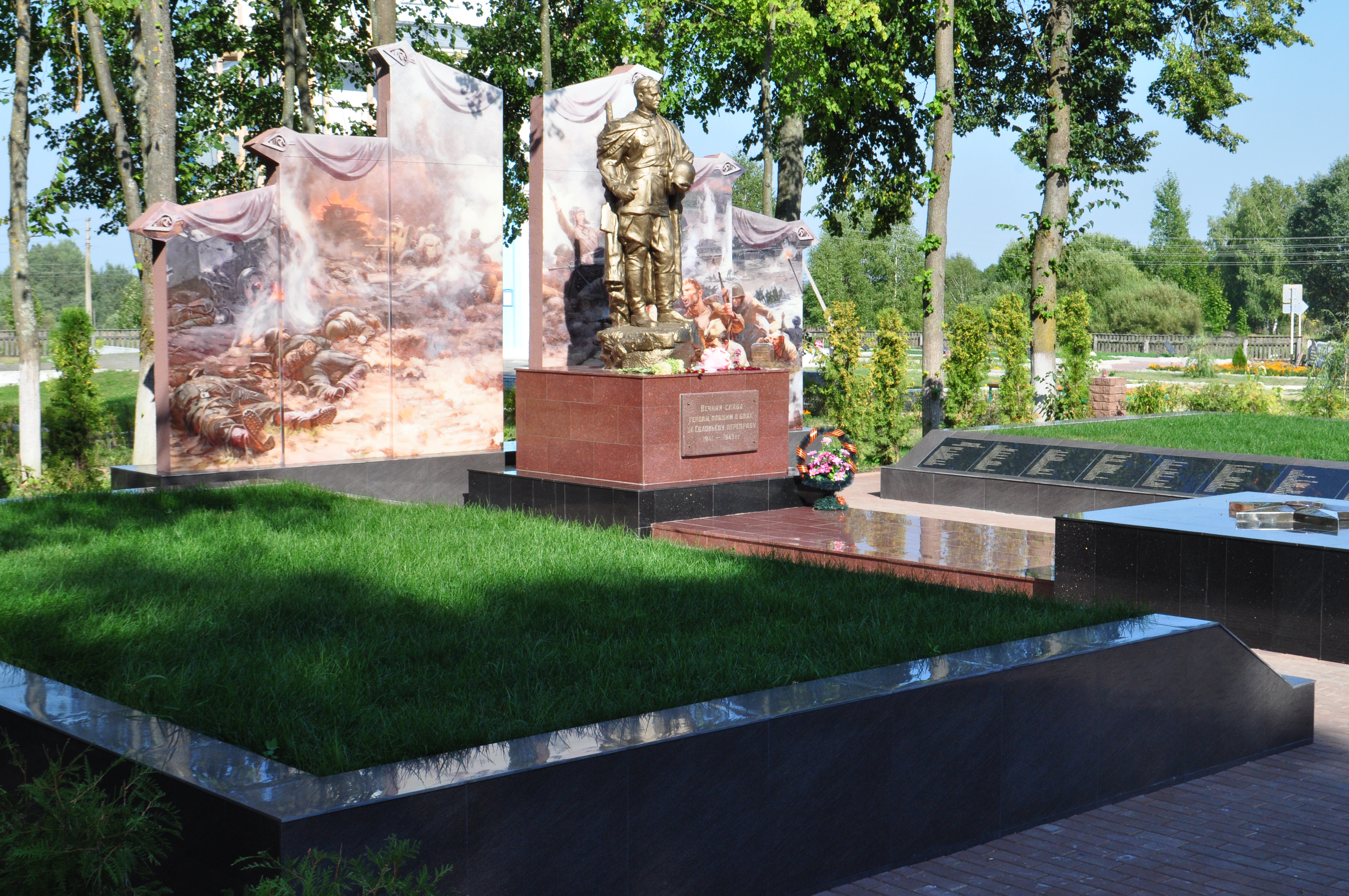 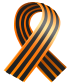 Объекты показа
7
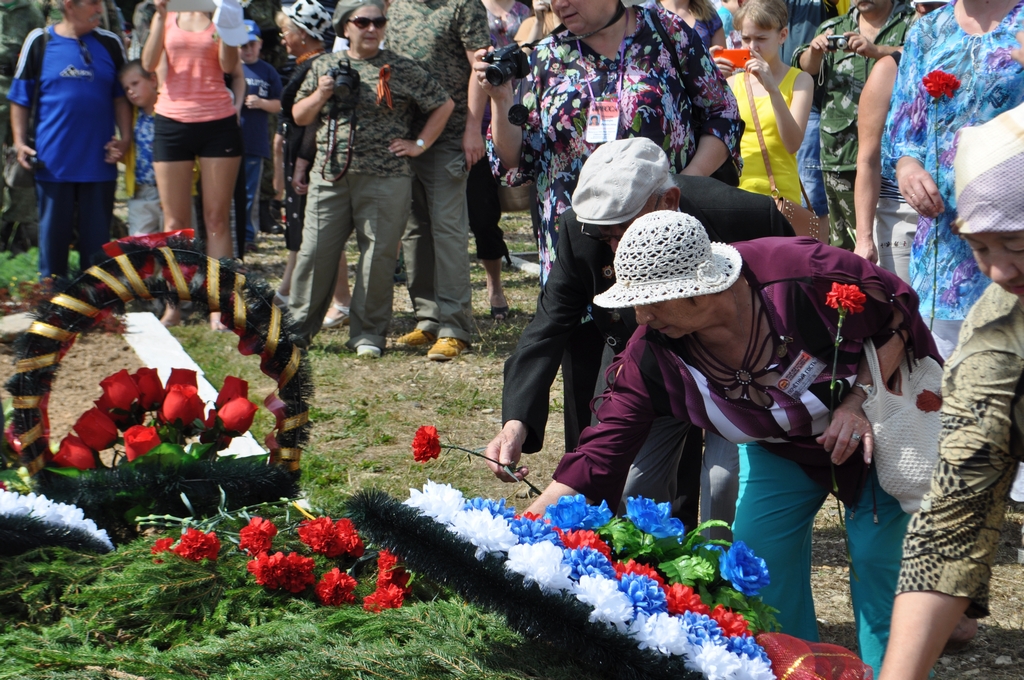 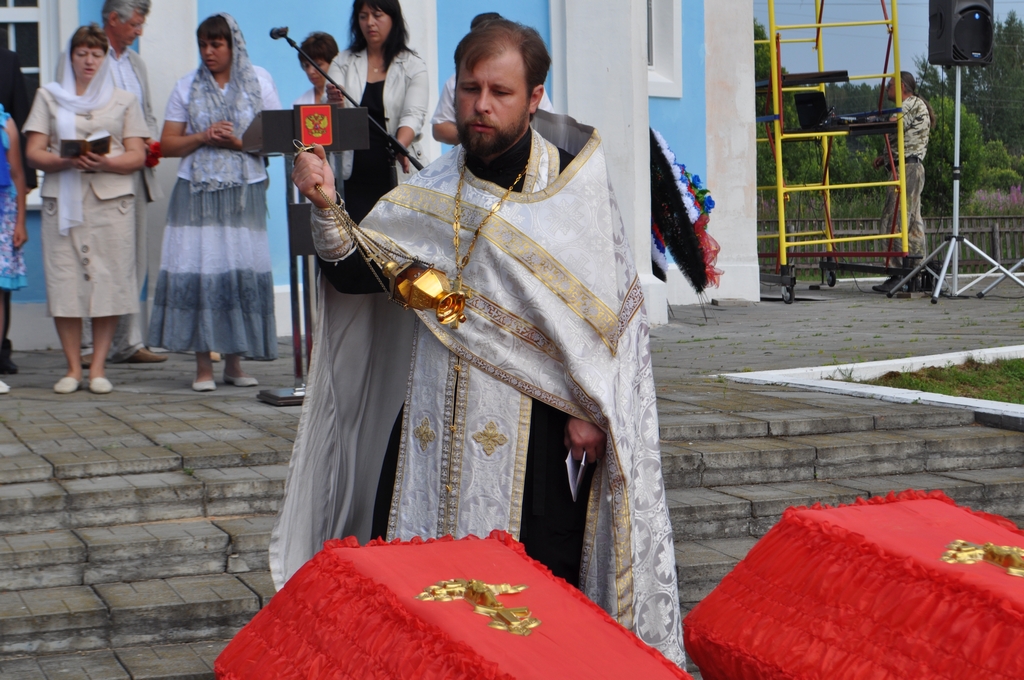 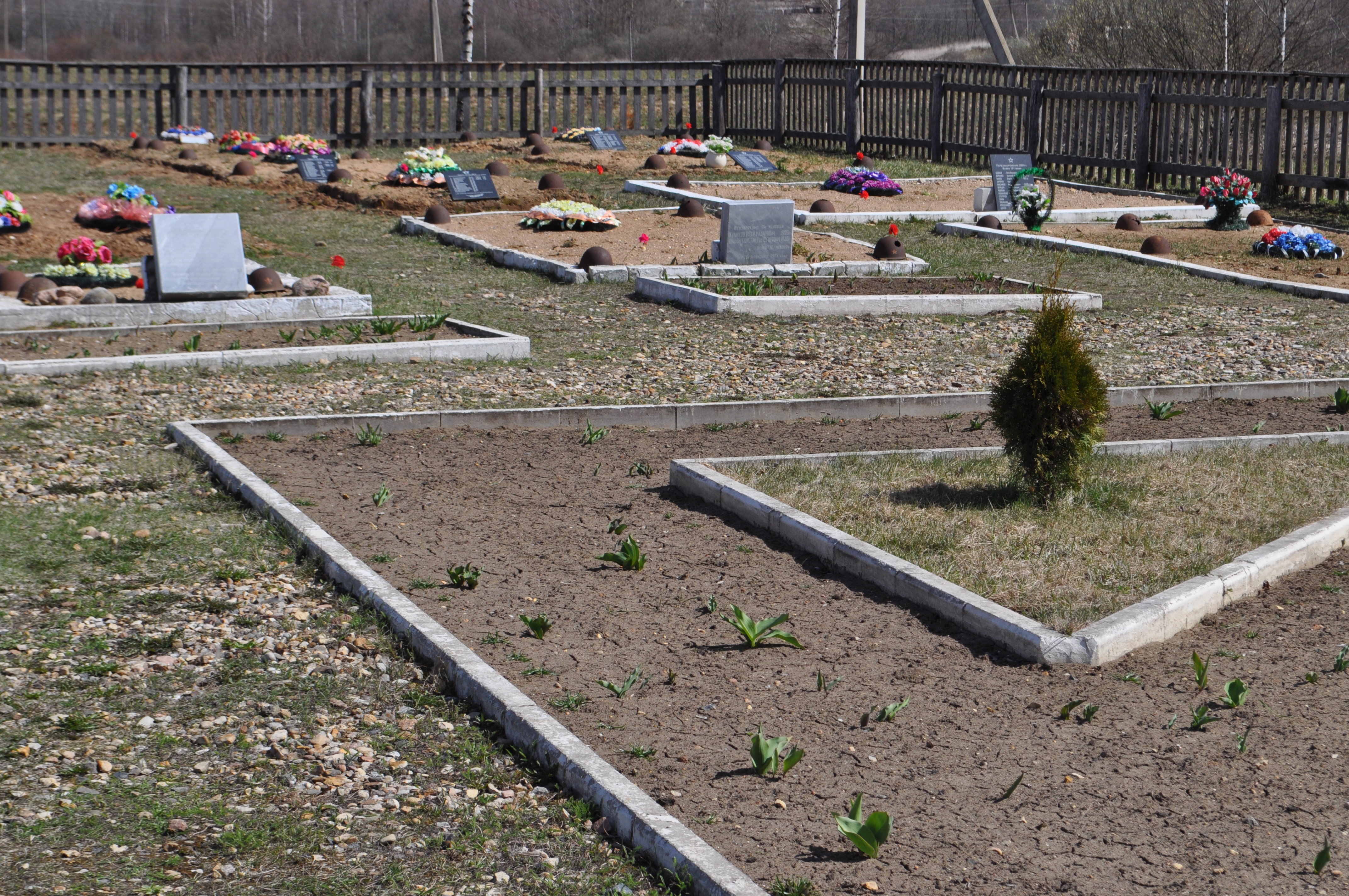 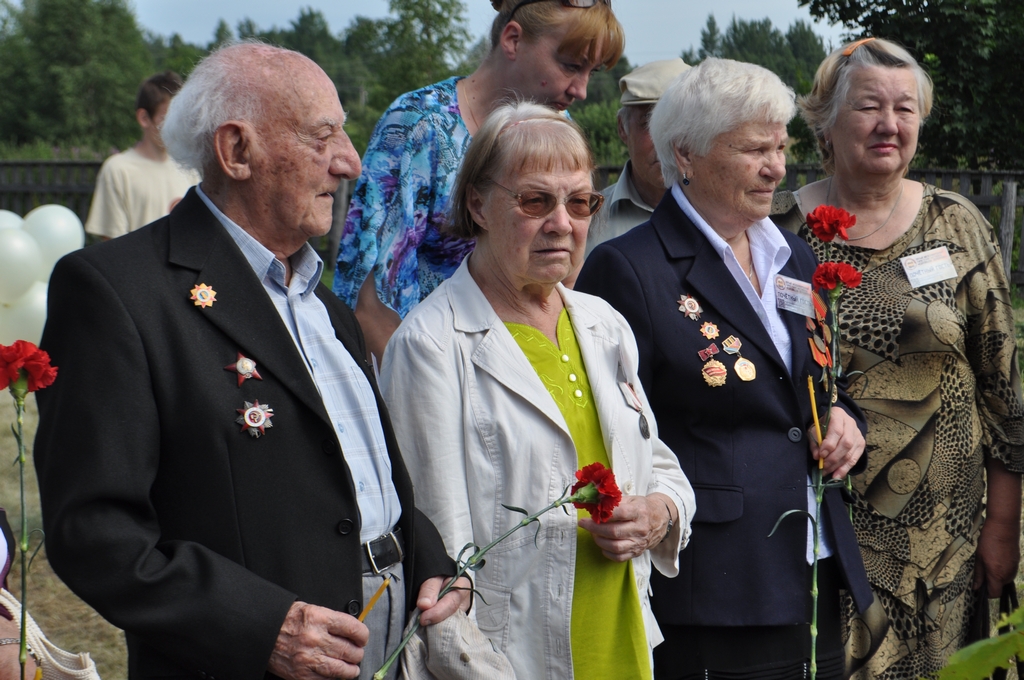 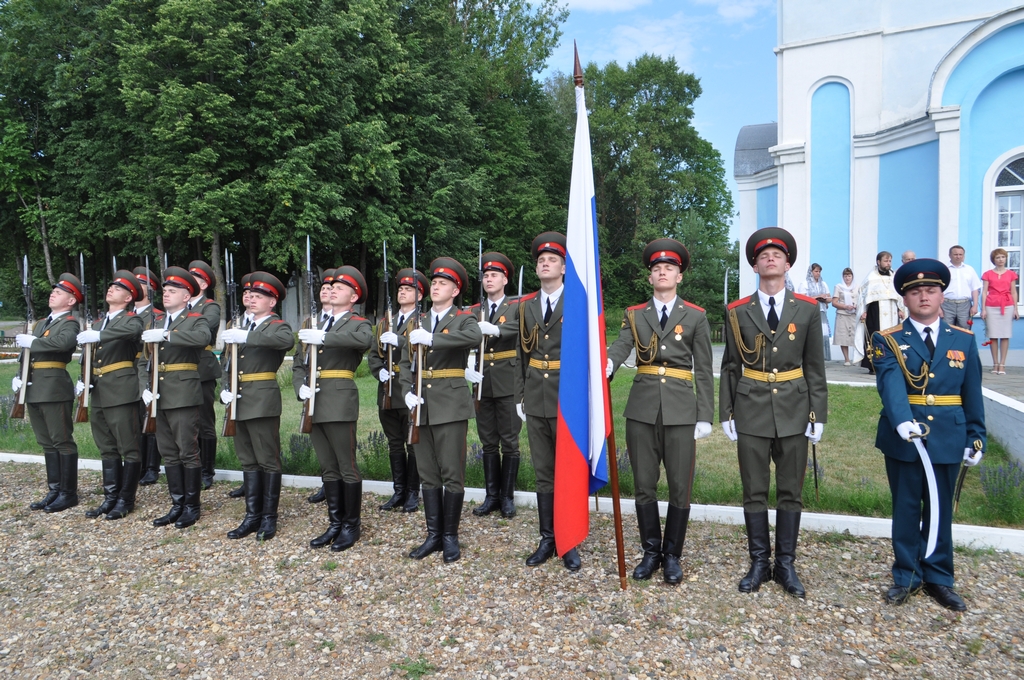 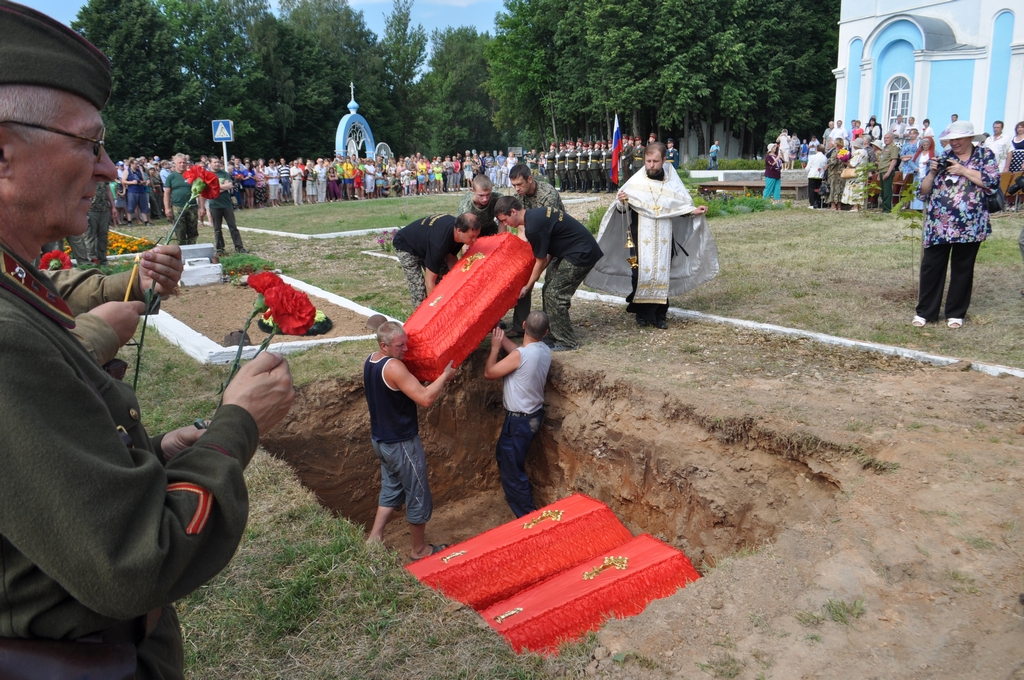 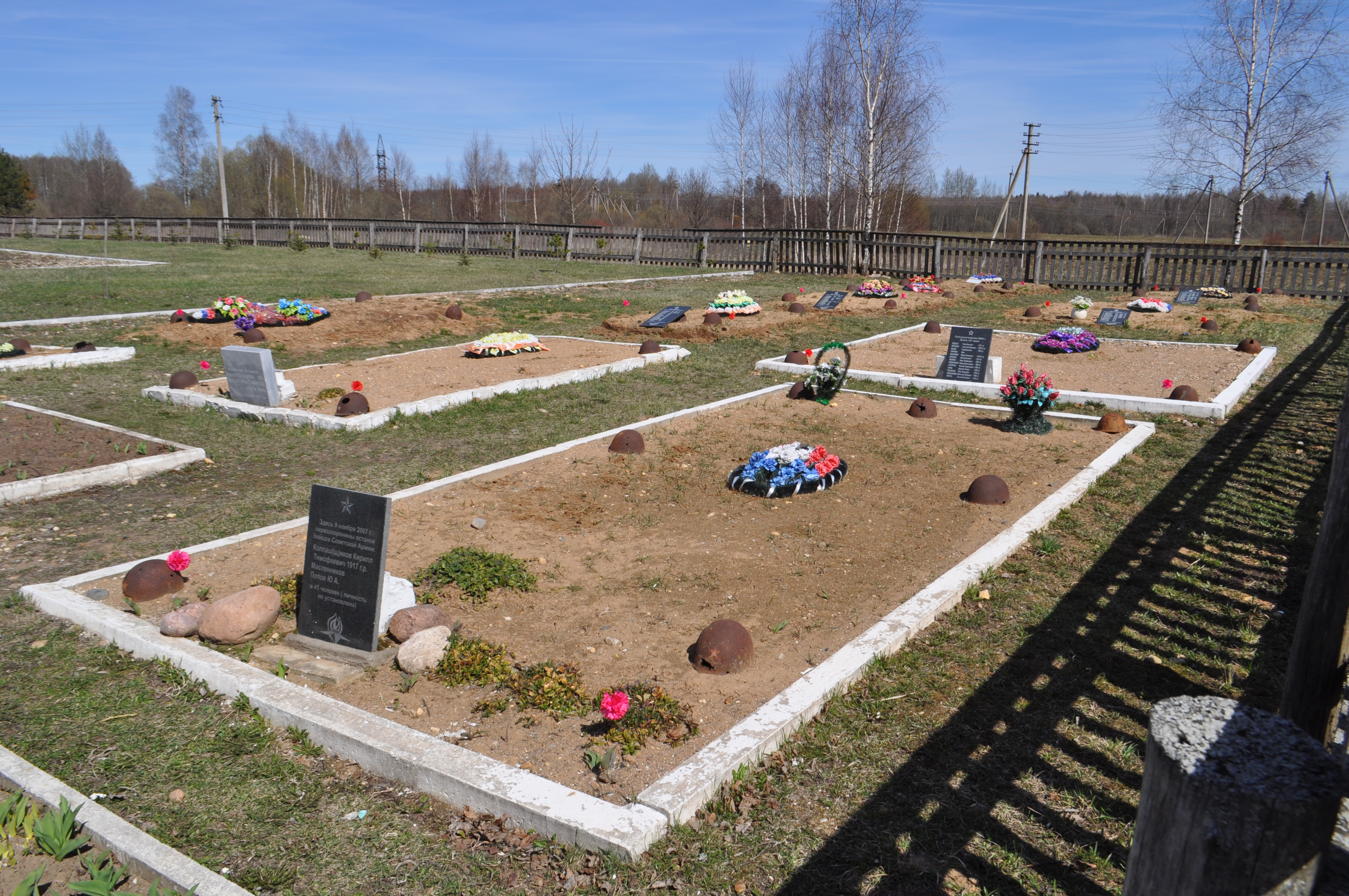 Рядом с братской могилой располагается поле памяти, где ежегодно проходят торжественные перезахоронения солдат, павших в Великой Отечественной войне, защищая Родину ежегодно, начиная с 2002 года
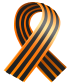 Объекты показа
8
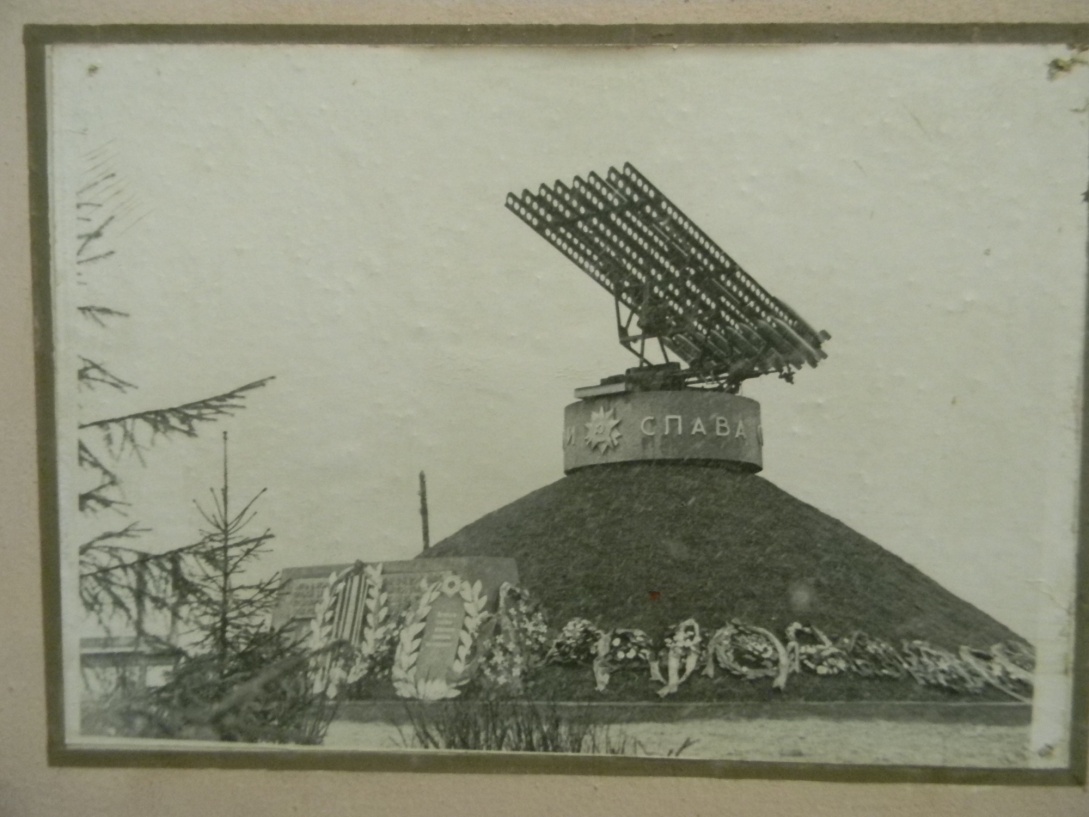 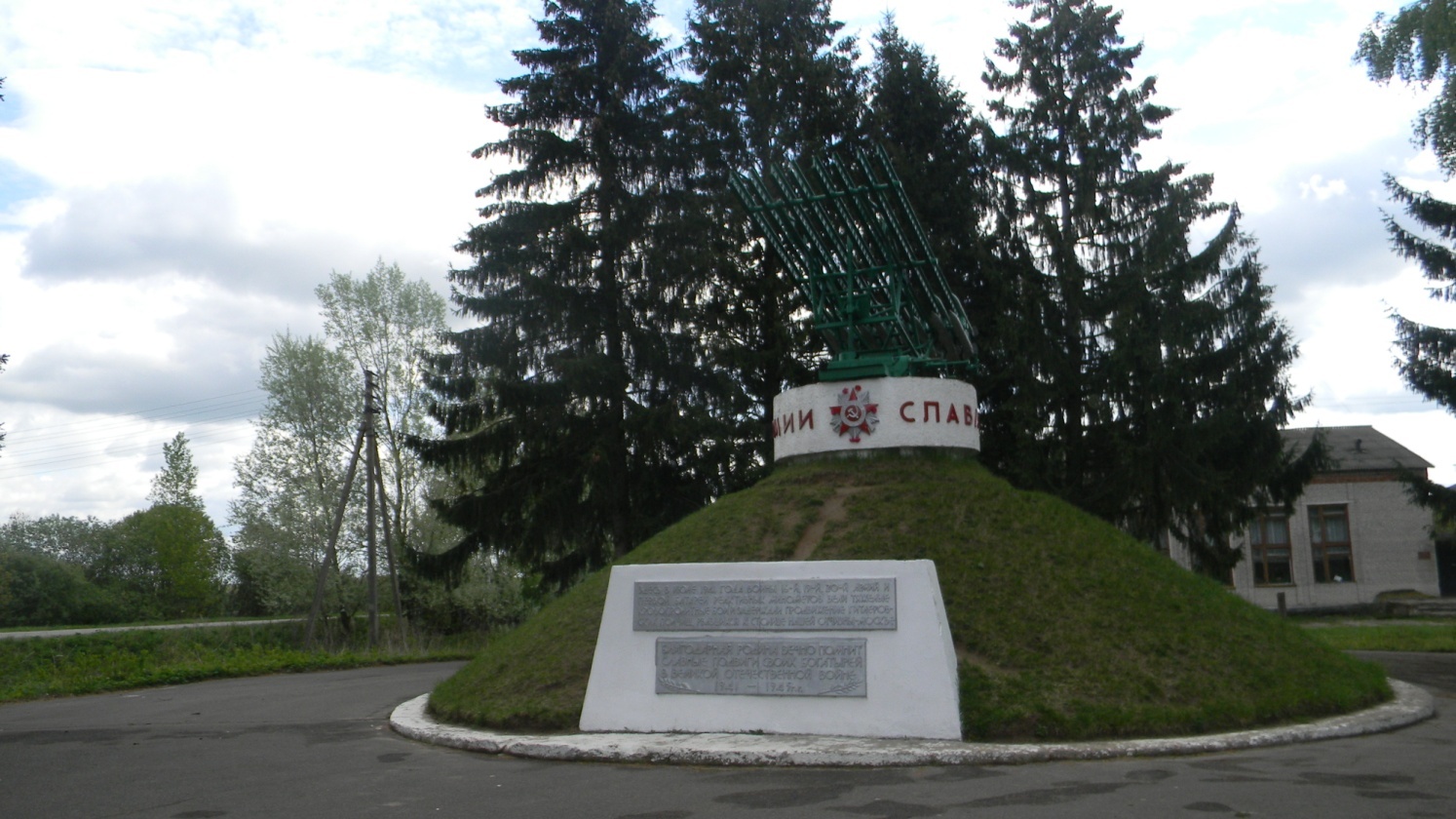 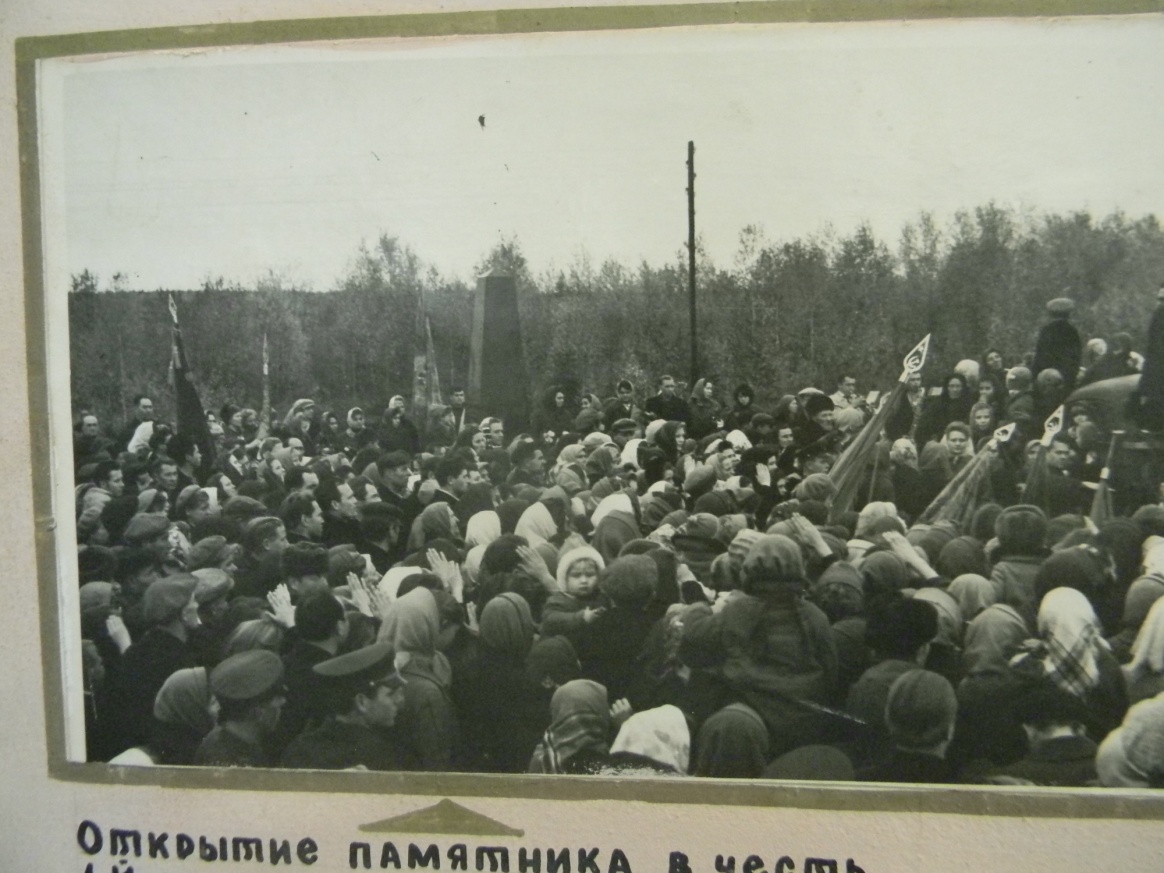 Памятник «Катюша» был открыт в 1964 году. 
На его открытии присутствовала жена командира первых реактивных установок «Катюша» И.А. Флёрова
Объекты показа
9
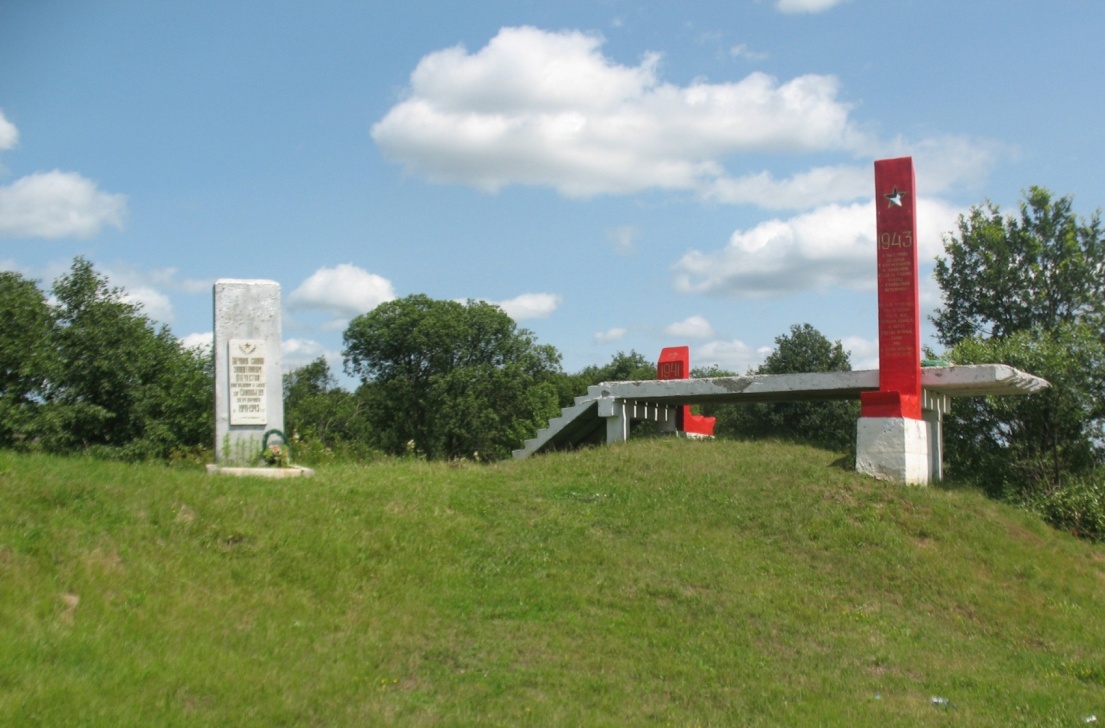 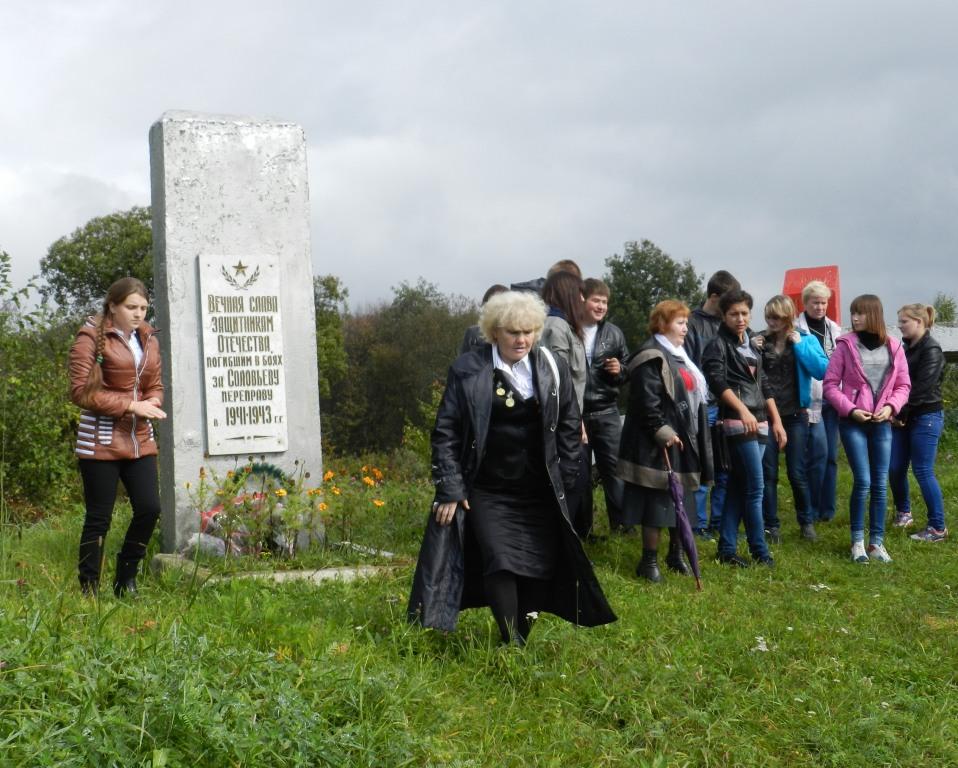 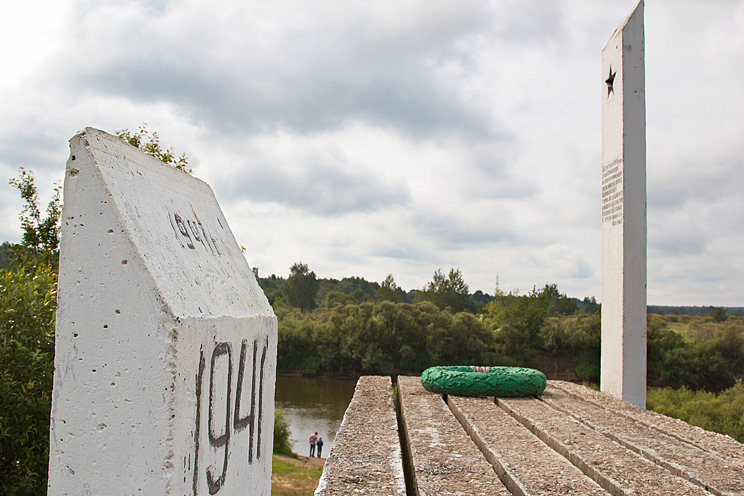 Памятник «Плот» 
открыт в 1991 году
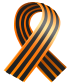 Объекты показа
10
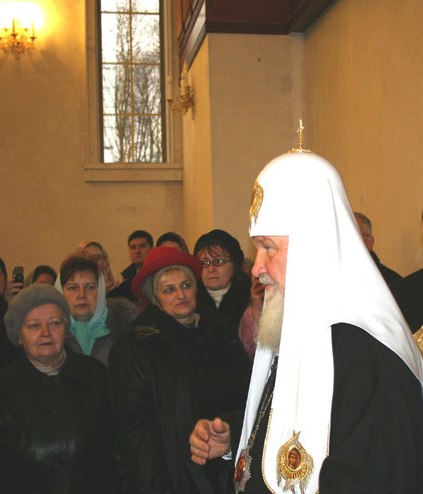 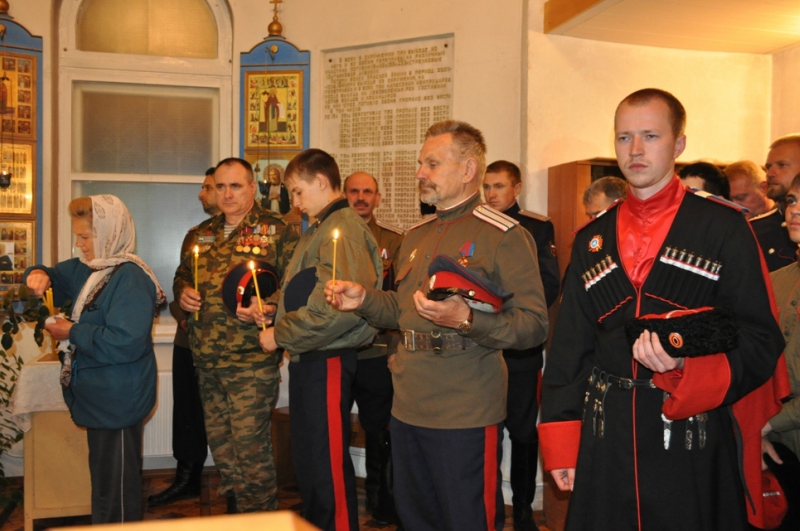 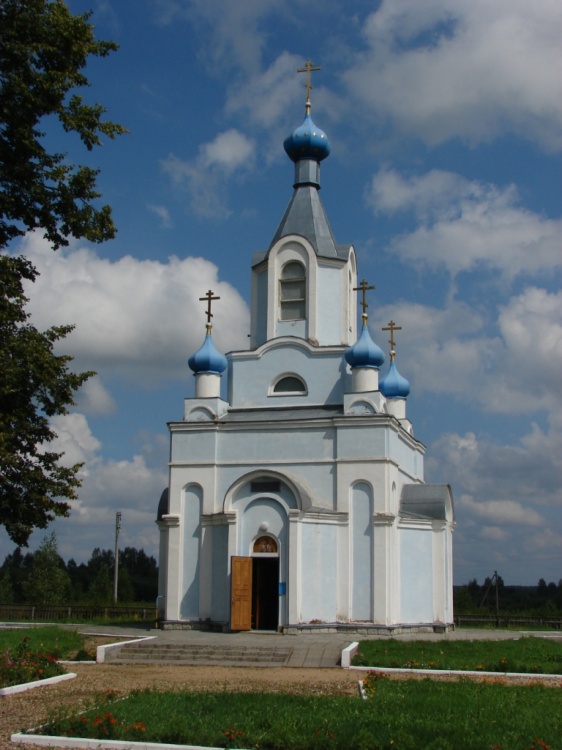 Храм в честь иконы Пресвятой Богородицы «Взыскание погибших», построенный по инициативе Патриарха Московского и всея Руси Кирилла открыт  в 2002 году
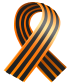 Объекты показа
11
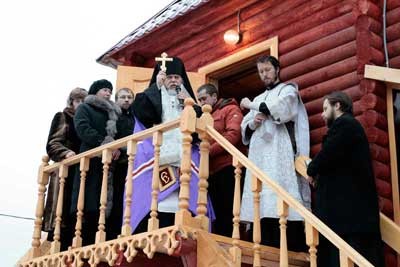 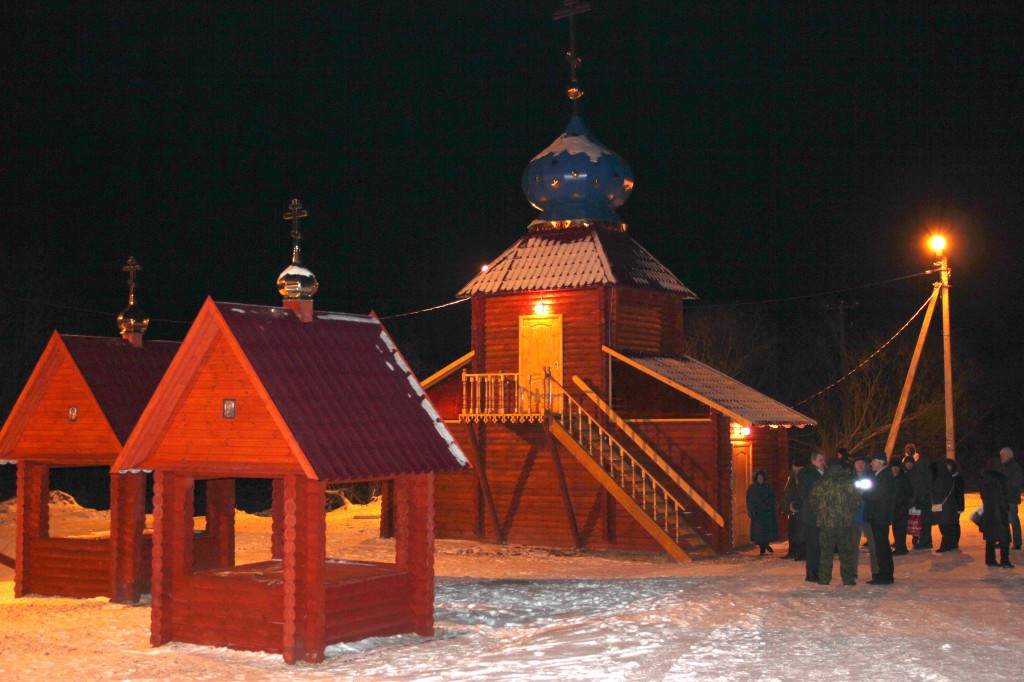 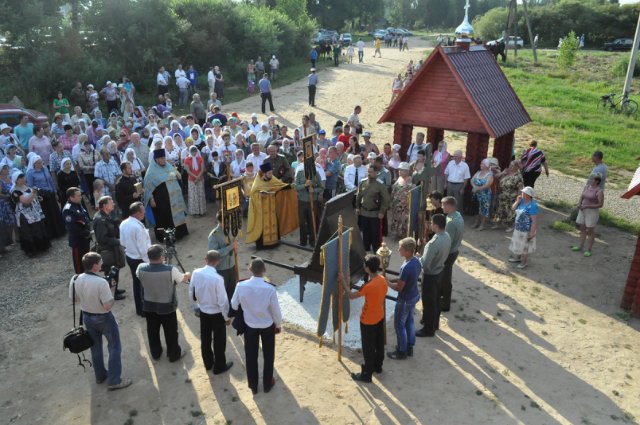 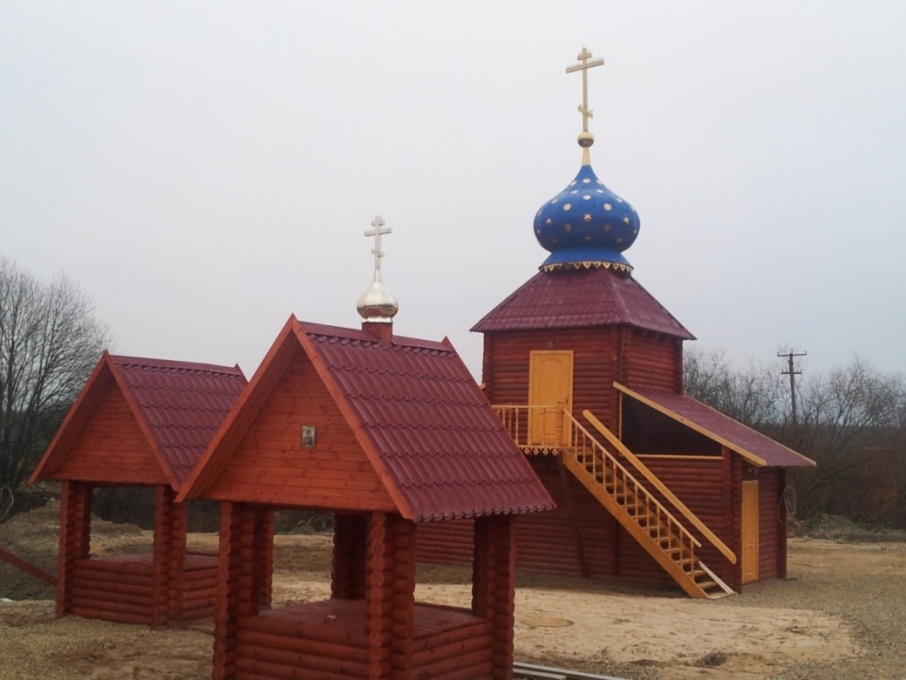 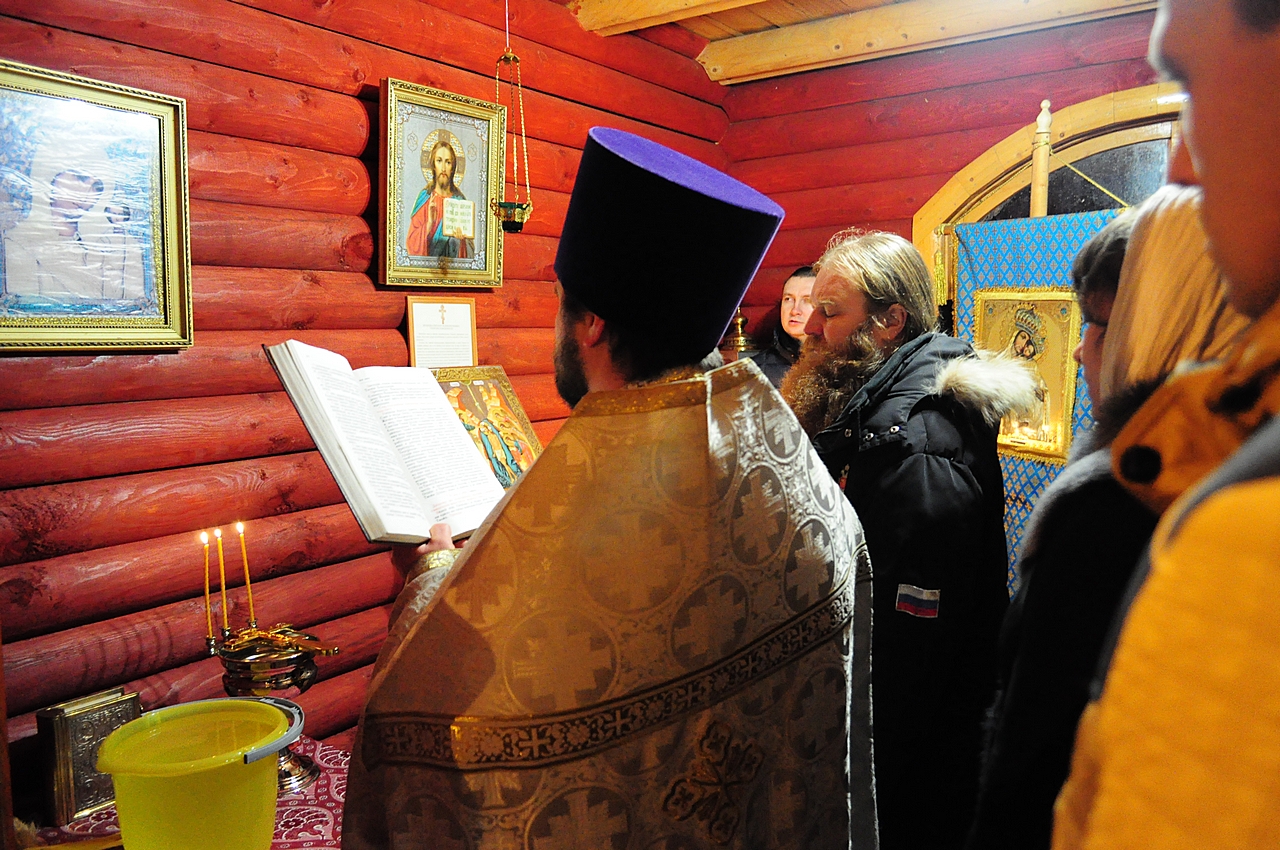 Святой источник и купель в честь Георгия Победоносца построены в 2011 году
Объекты показа
12
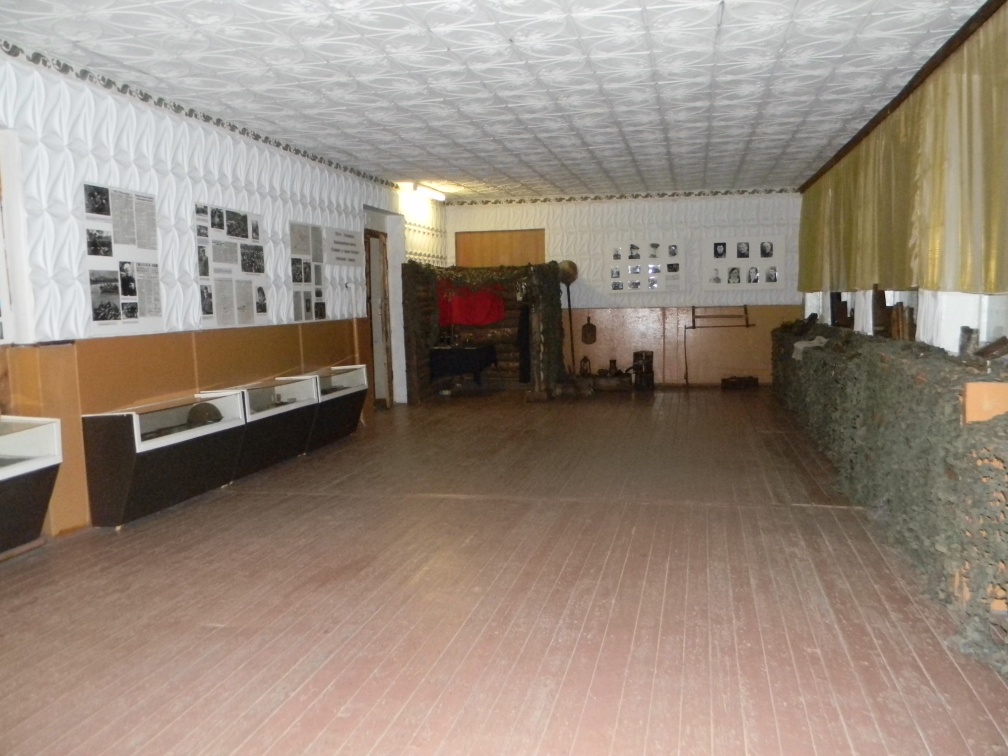 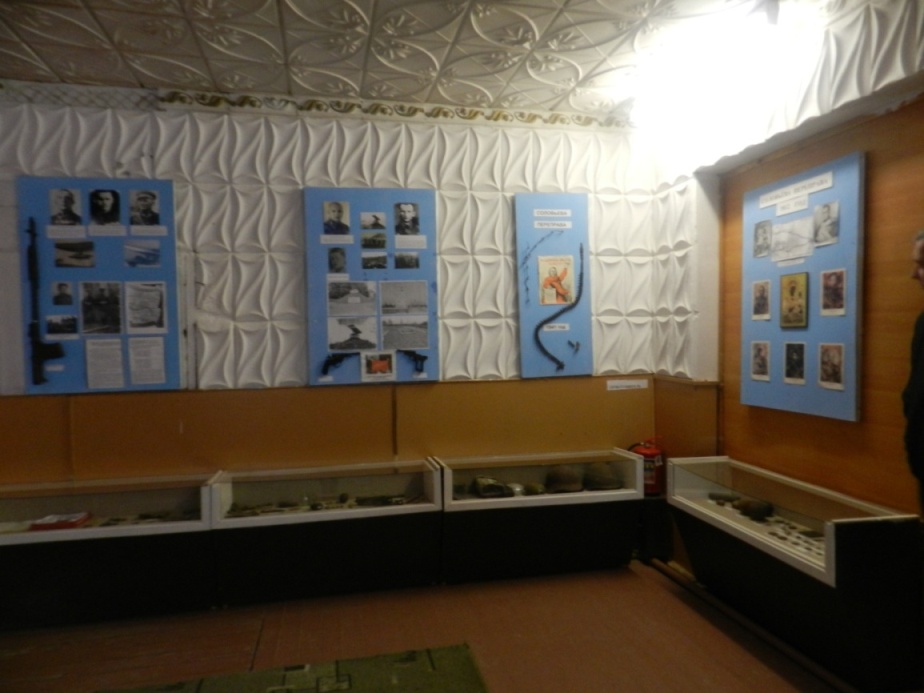 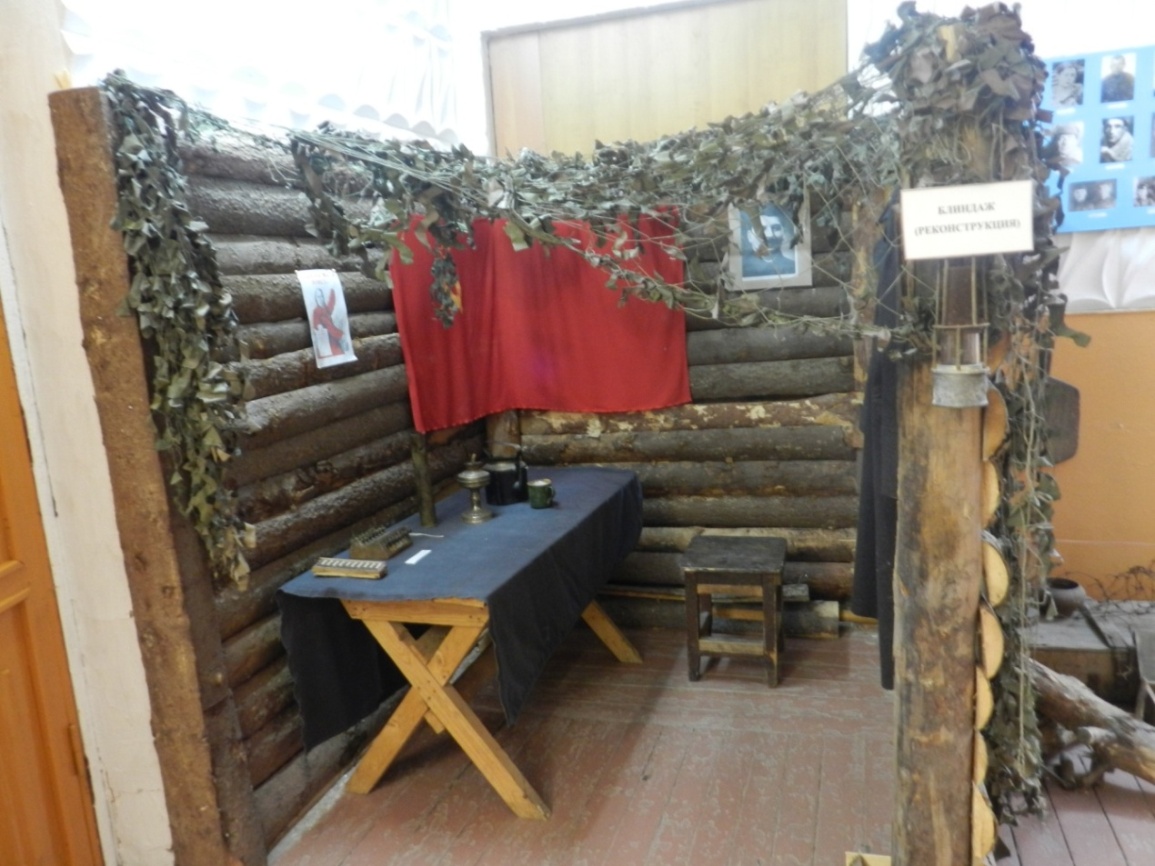 На территории соловьевой переправы функционирует общественный музей, который был открыт в 2012 году
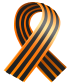 Объекты показа
13
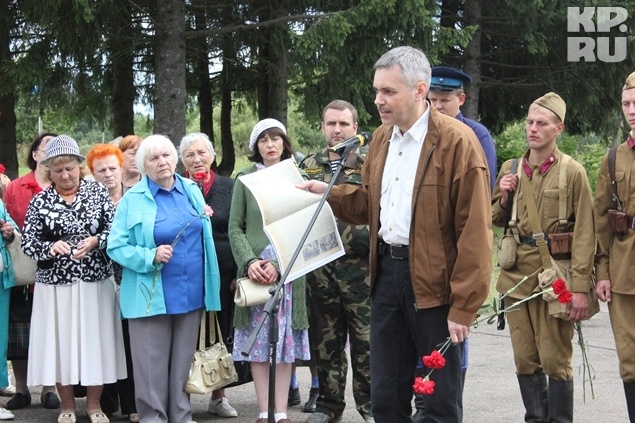 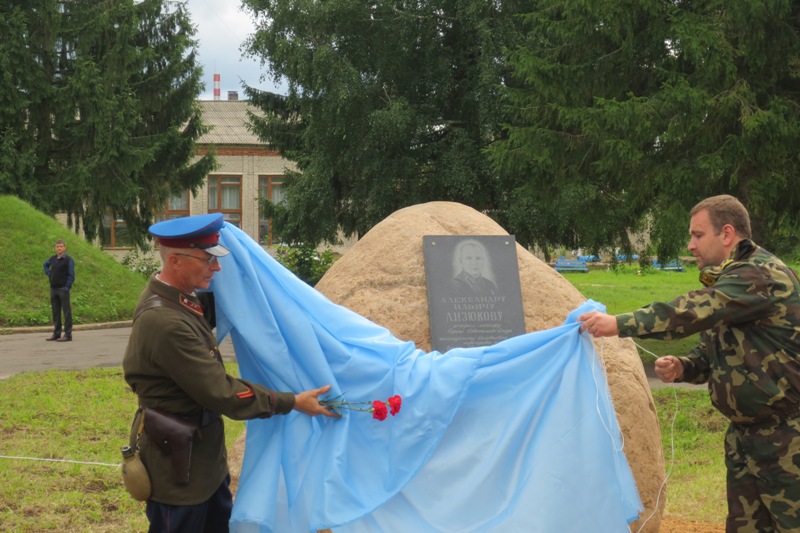 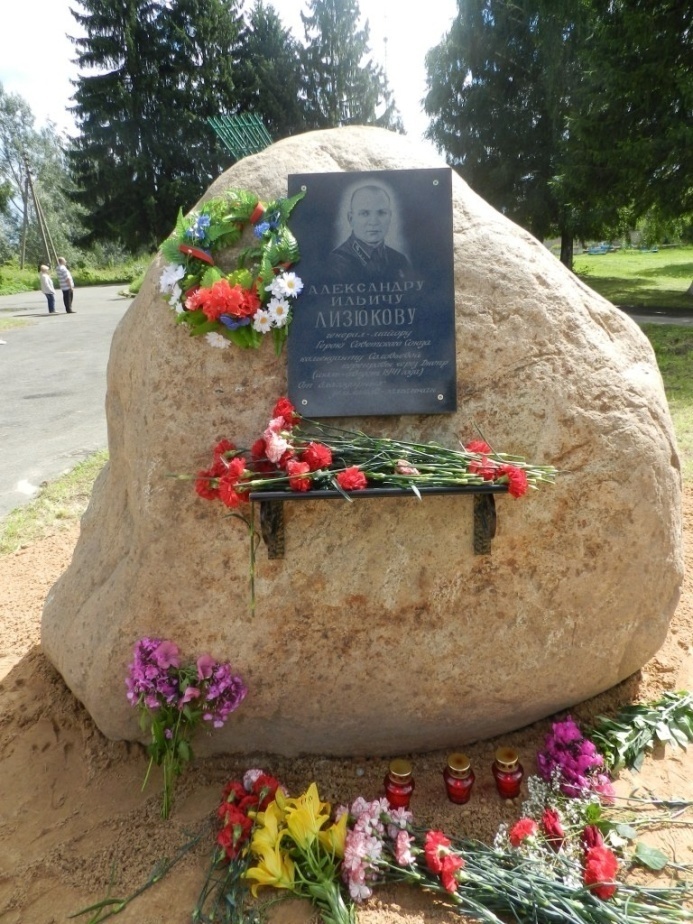 Памятный знак установлен земляками Героя СССР А.И. Лизюкова в 2013 году
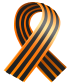 Объекты показа
14
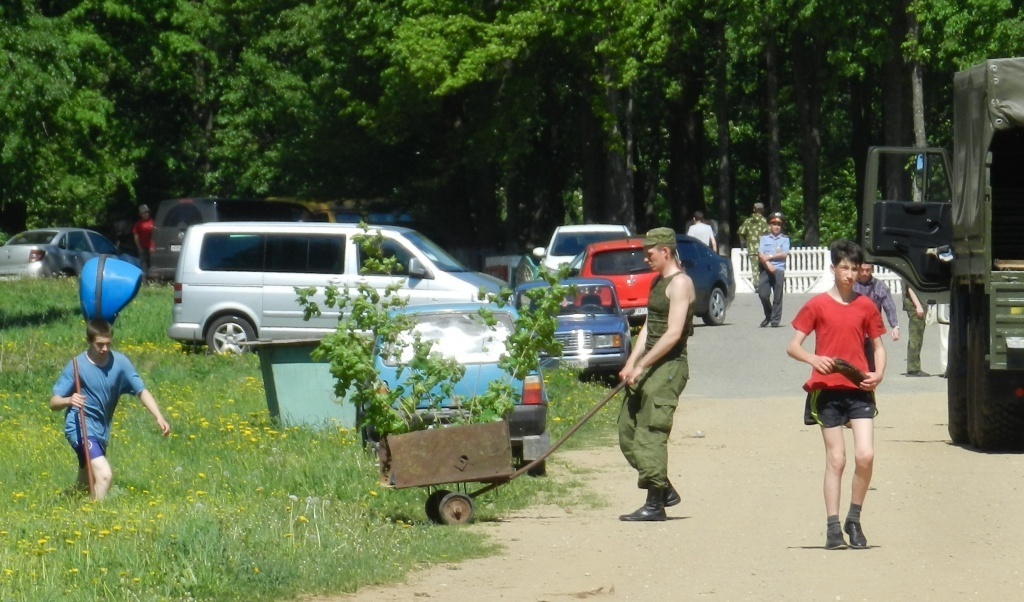 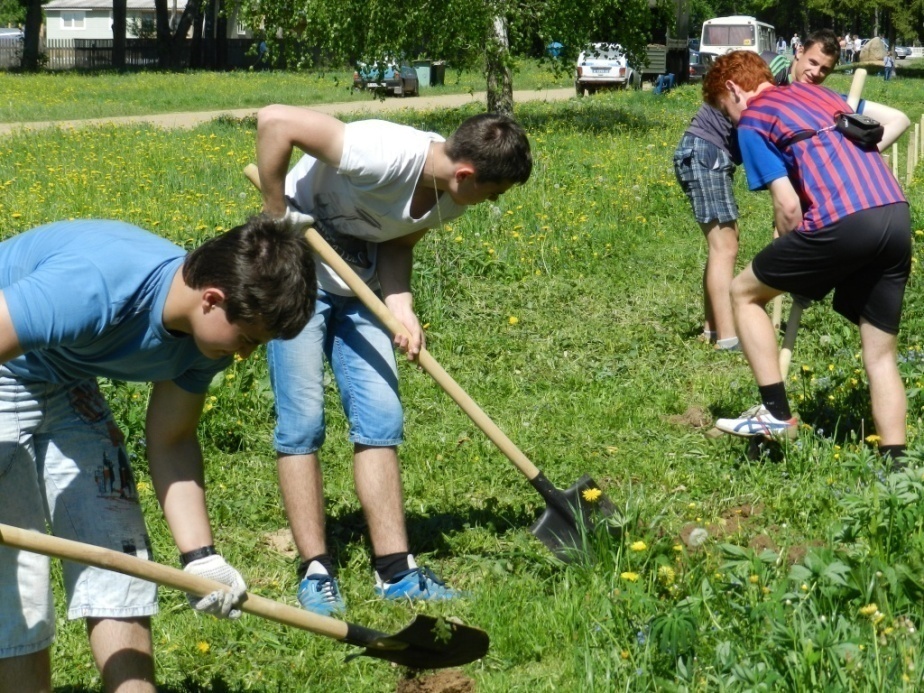 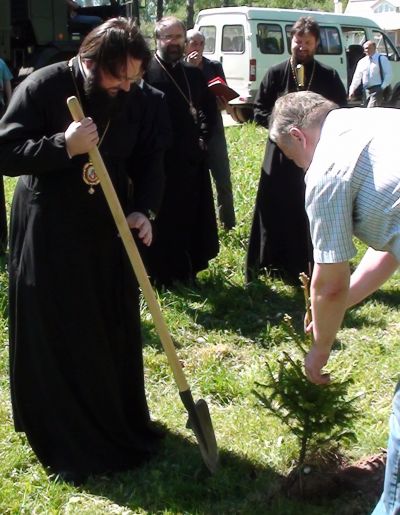 В 2014 году участниками областного проекта «Никто не забыт» заложена Аллея Славы
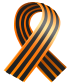 15
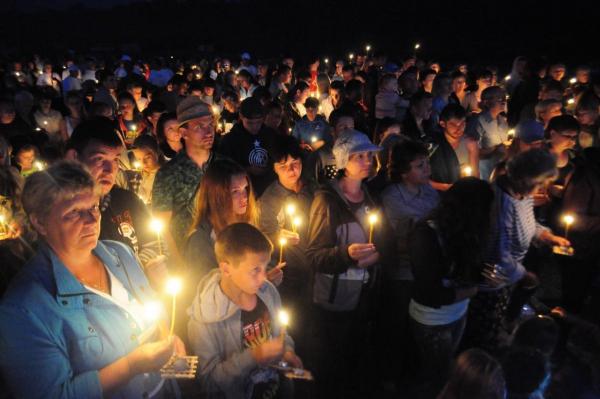 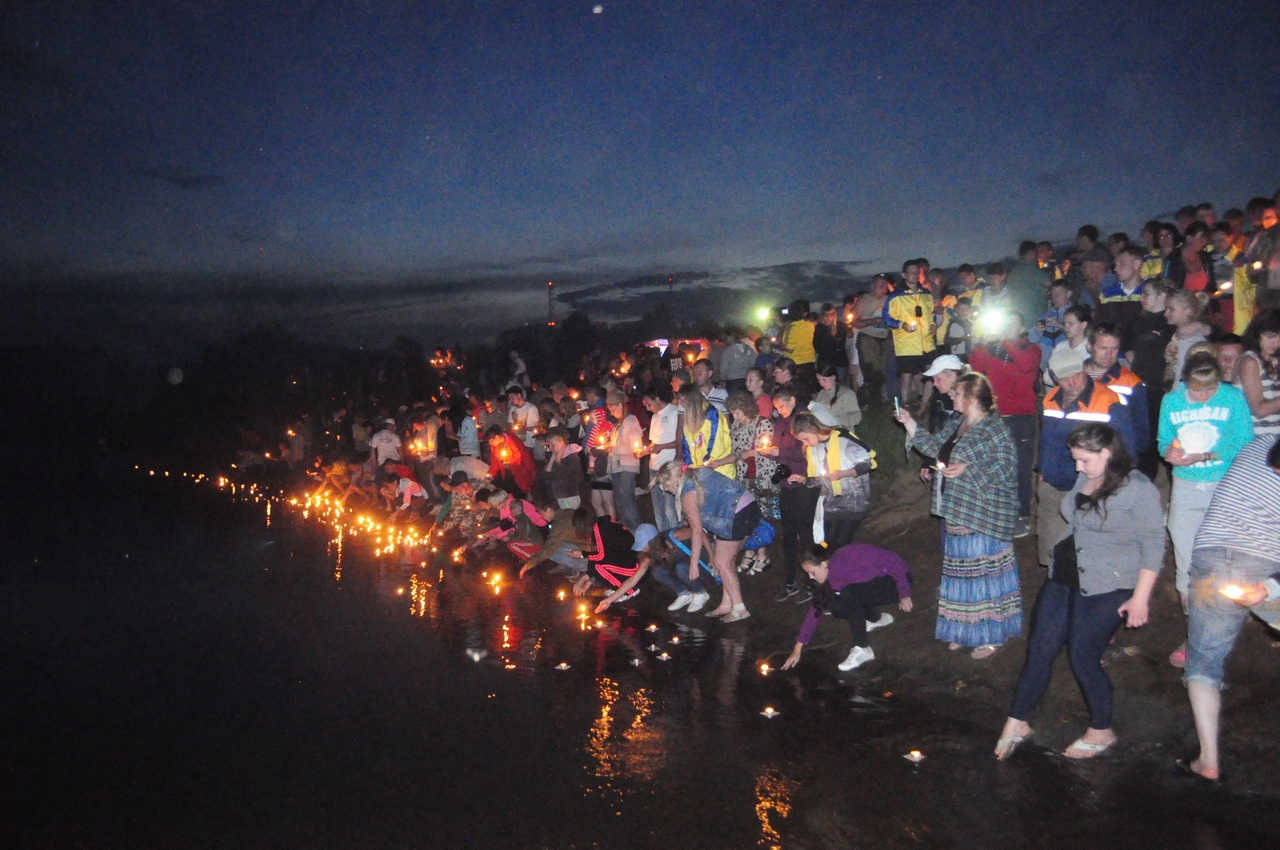 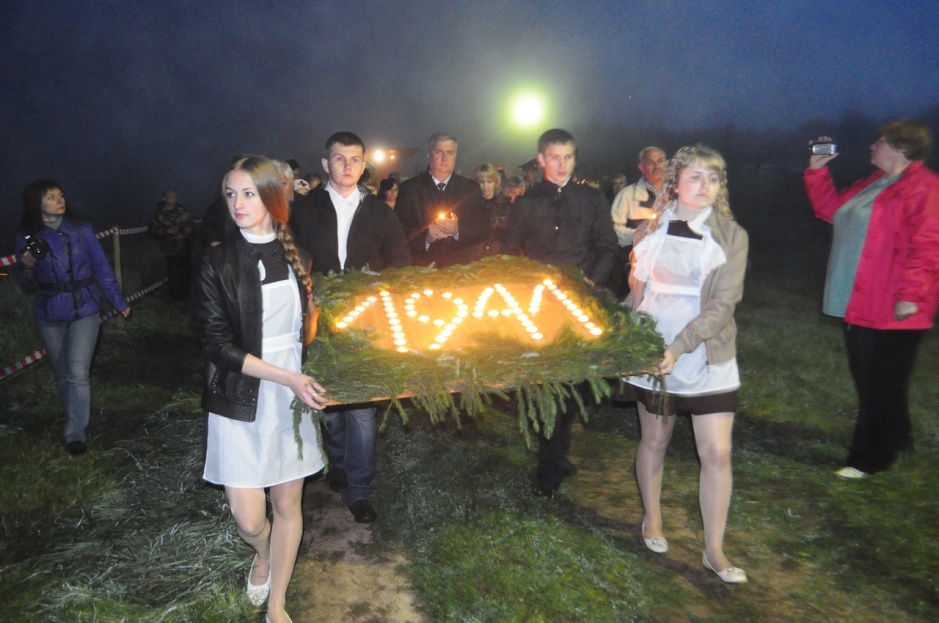 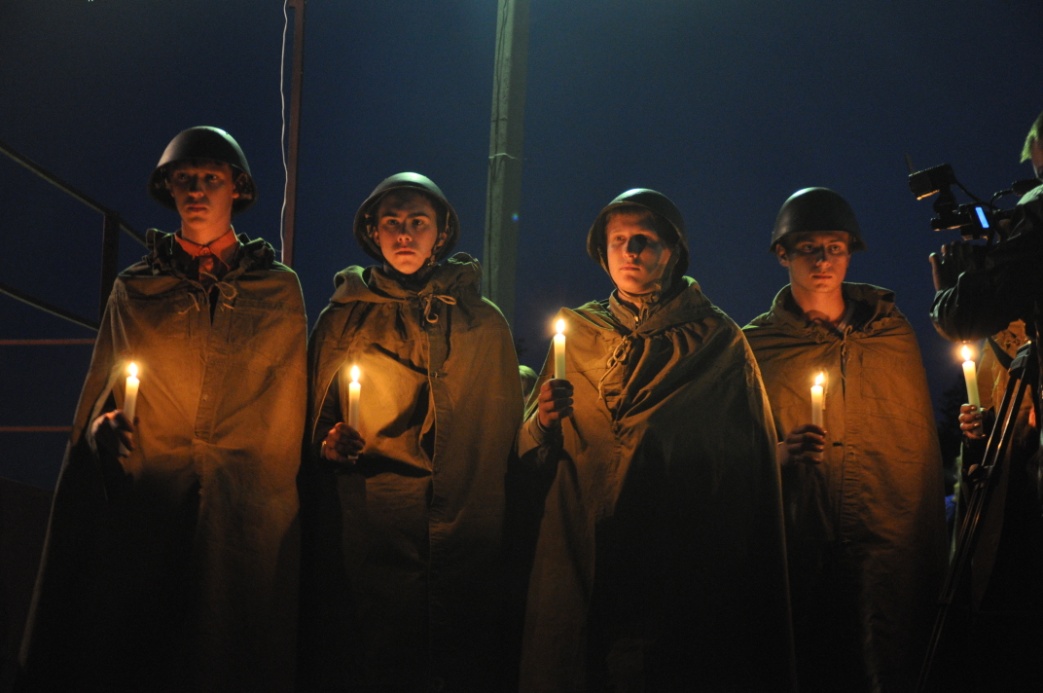 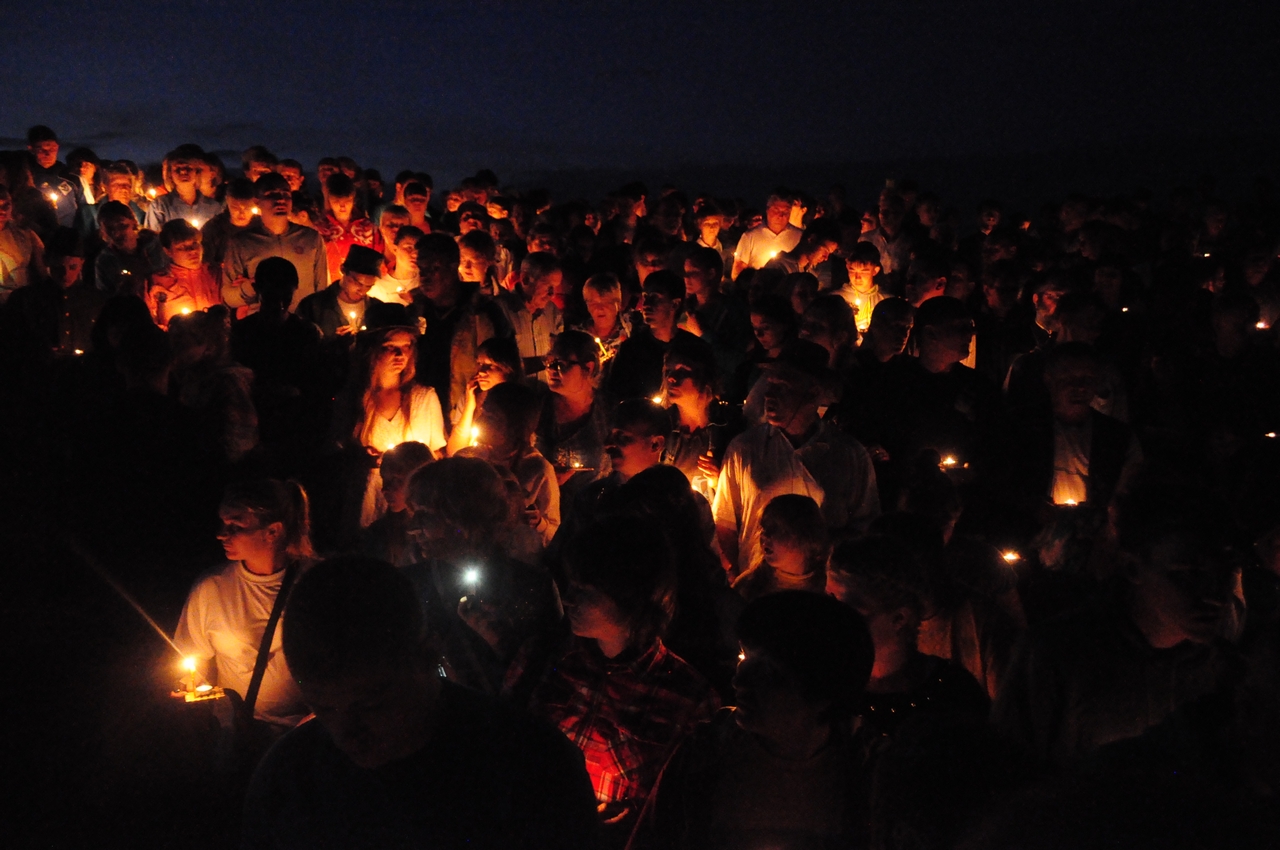 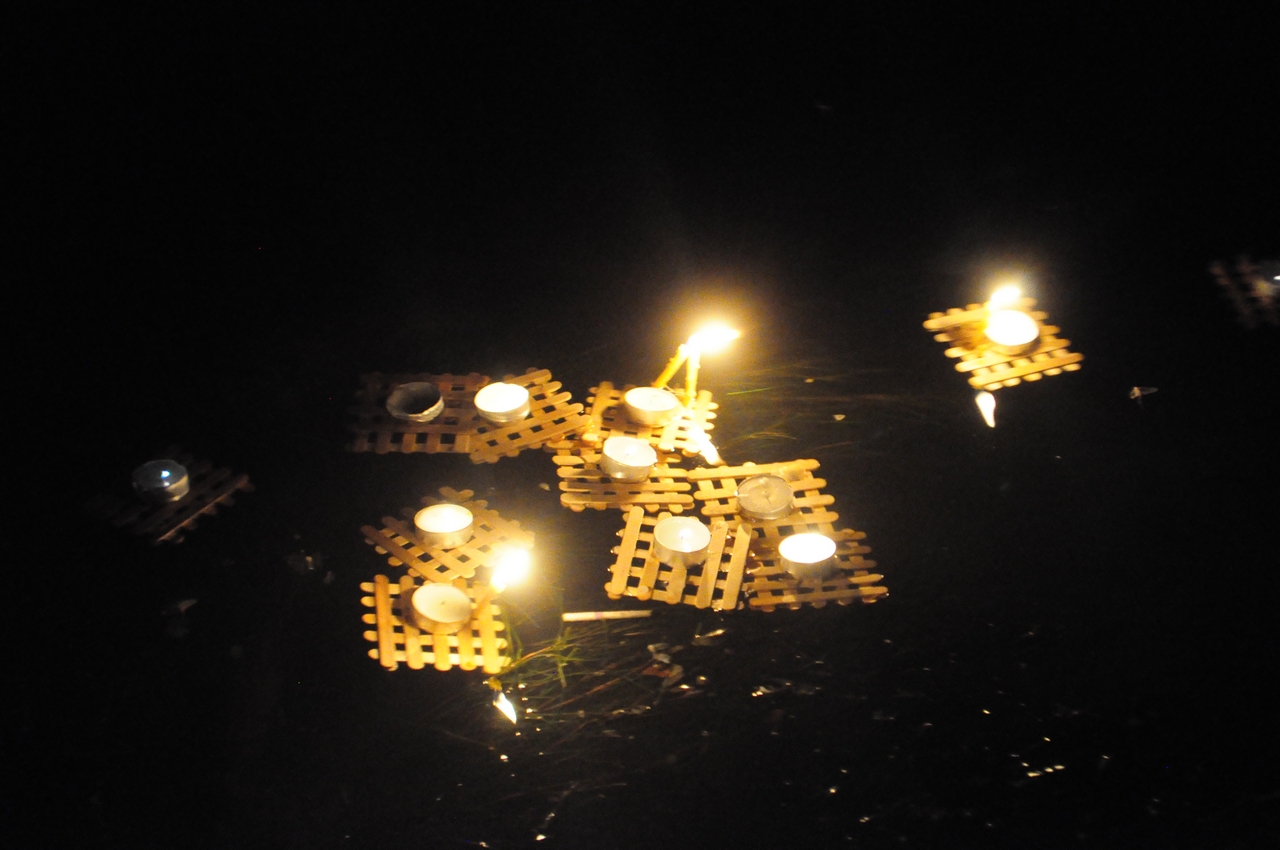 Ежегодно с 2010 года в день памяти и скорби, в ночь с 21 на 22 июня, на берегу днепра в деревне соловьево проводится акция «свеча памяти»
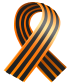 16
СОЛОВЬЕВА ПЕРЕПРАВА СТАЛА МЕСТОМ ПРОВЕДЕНИЯ МЕЖДУНАРОДНОГО ТУРИСТСКОГО ФЕСТИВАЛЯ ПАТРИОТИЧЕСКОЙ НАПРАВЛЕННОСТИ
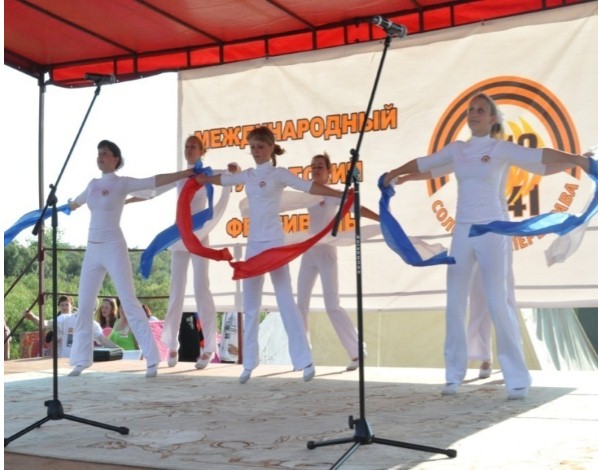 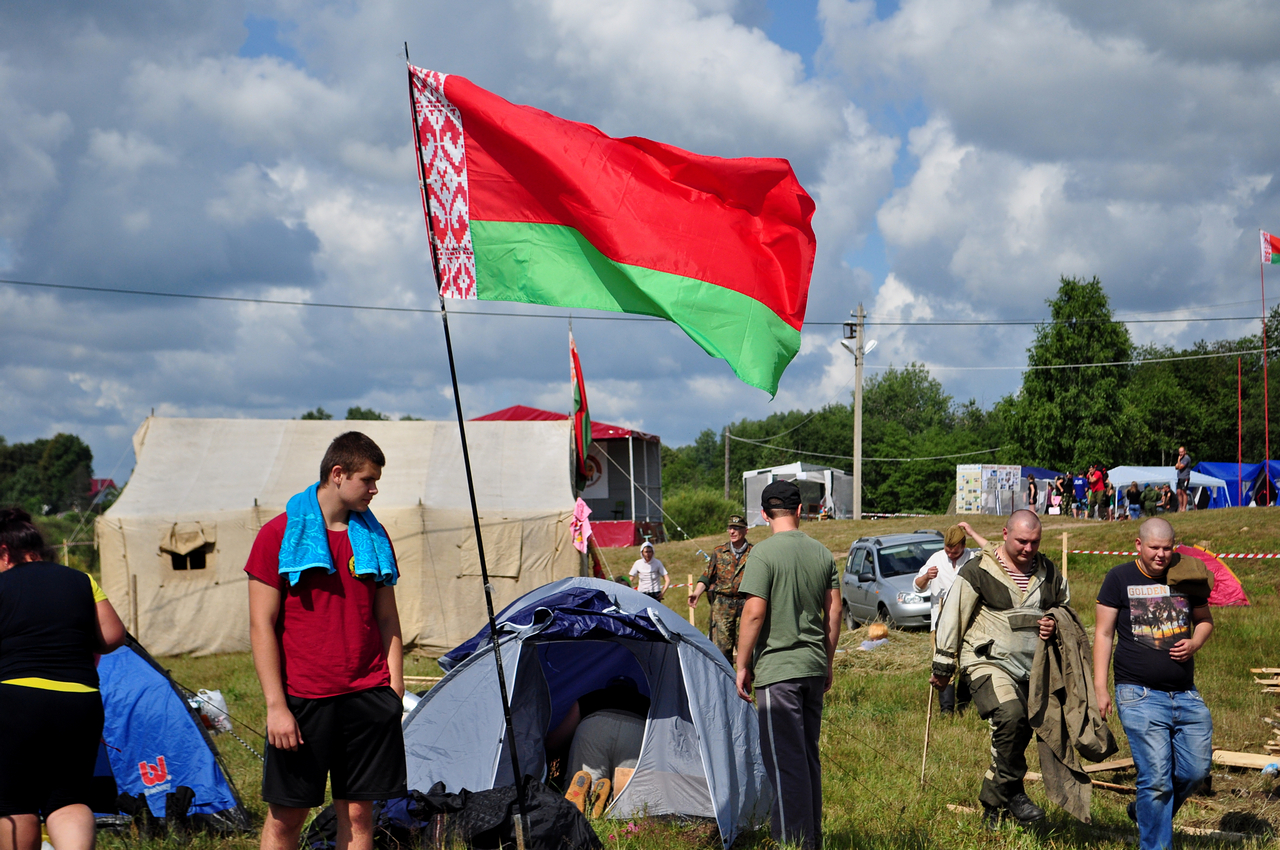 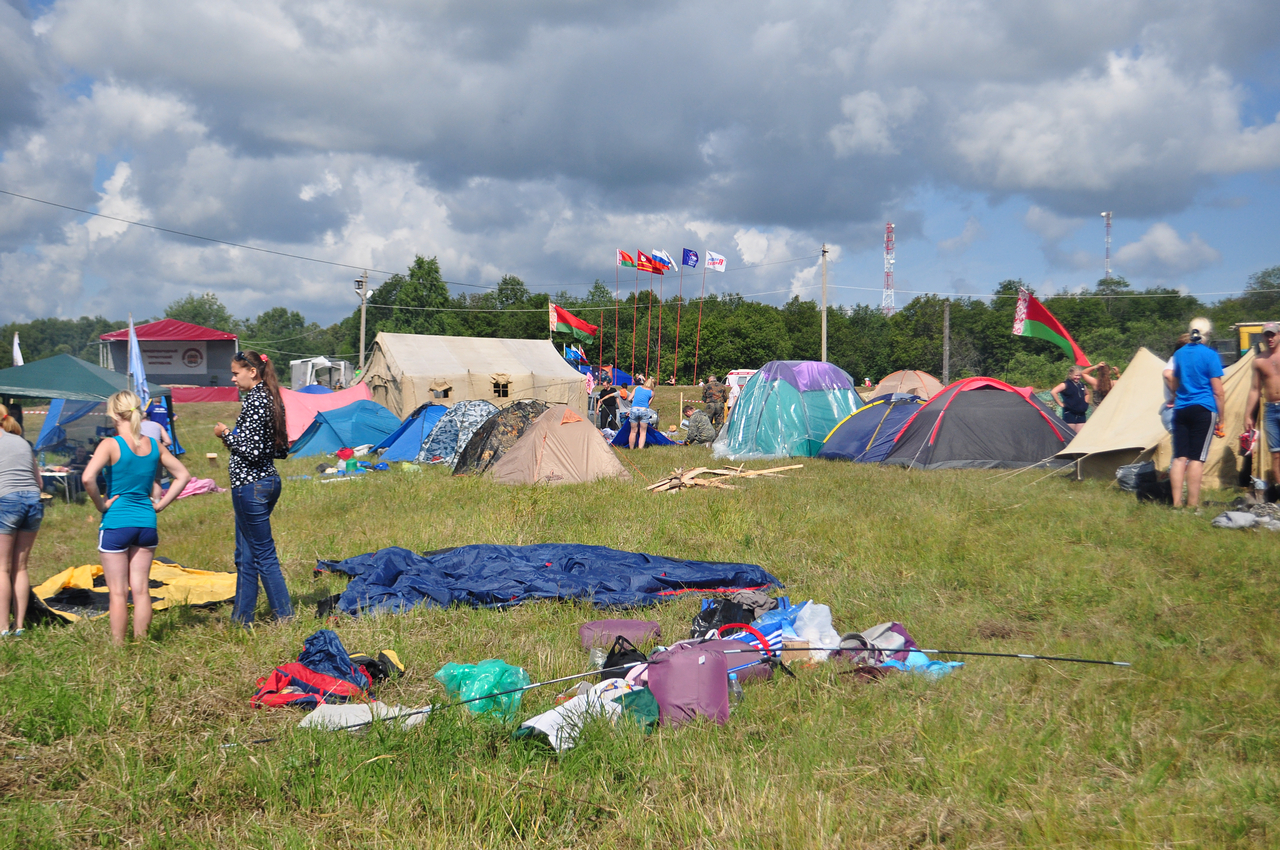 Каждый год в фестивале принимают участие более 3000 человек из разных регионов России и дружественных стран
Россия
Украина
Мурманск
Белоруссия
Великобритания
Литва
Москва
Санкт-Петербург
Калининград
Курск
Казань
Латвия
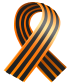 17
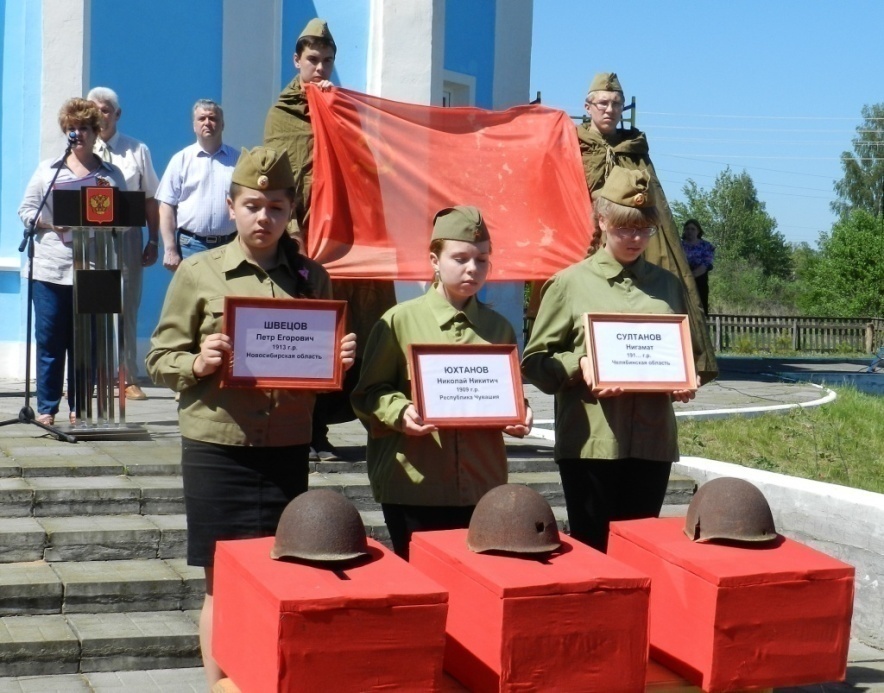 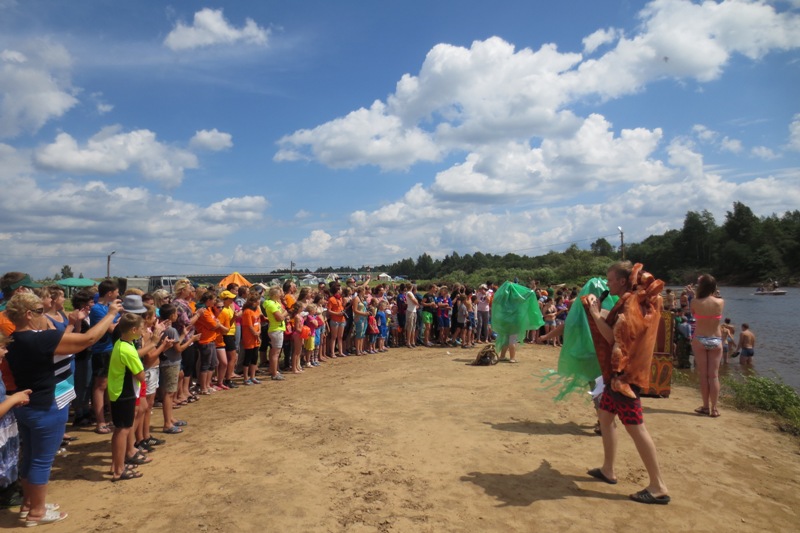 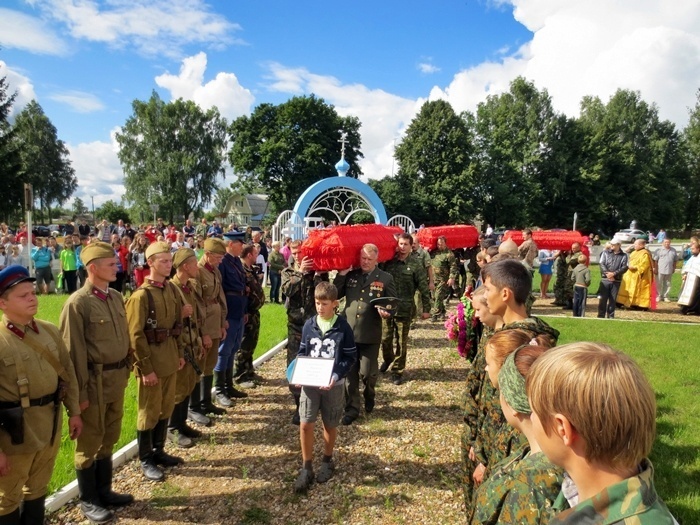 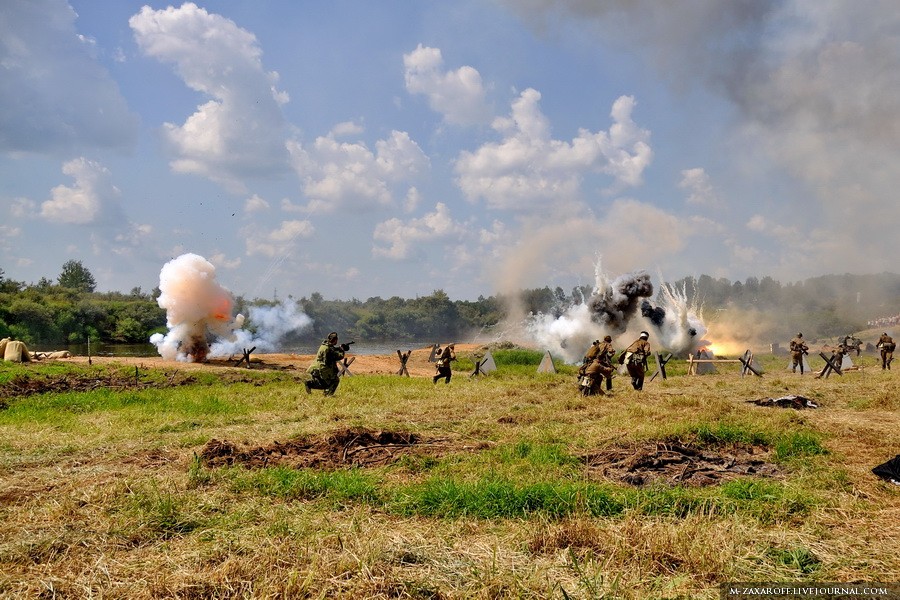 Международный туристский фестиваль «Соловьева переправа» впервые был проведен в 2010 году
18
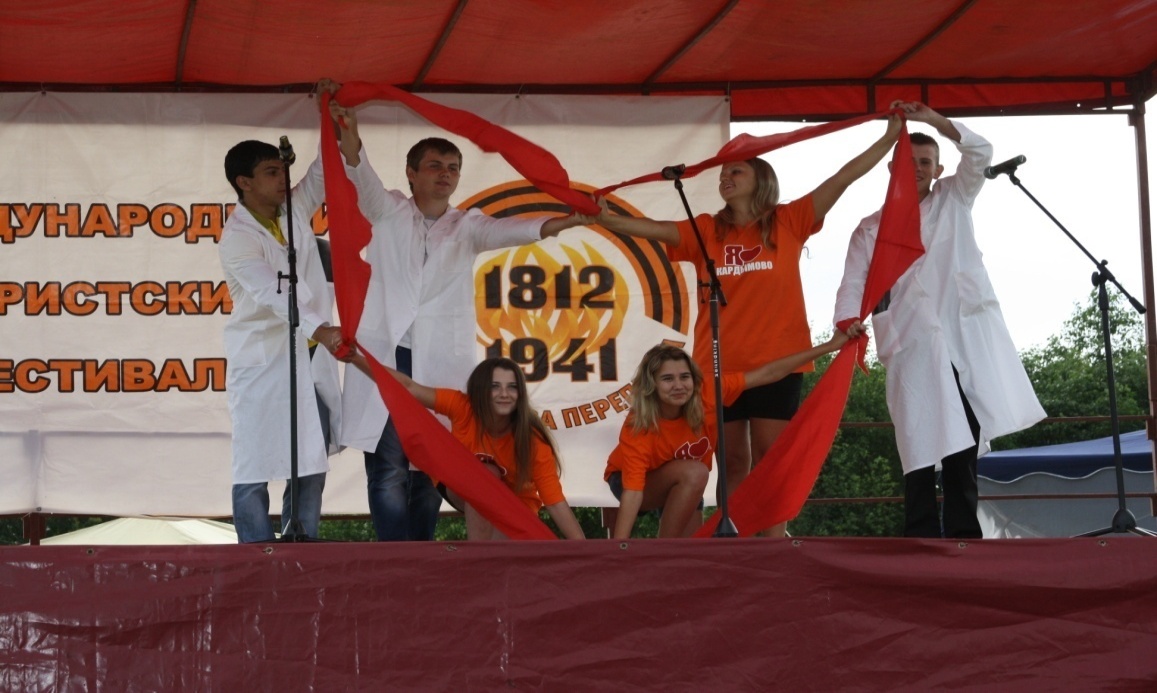 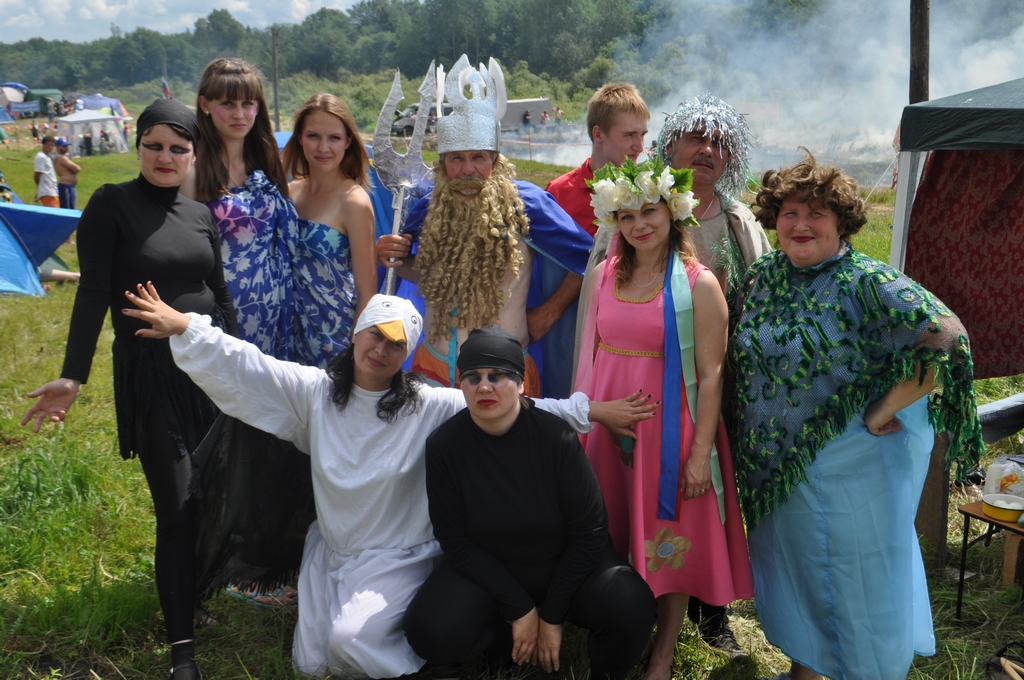 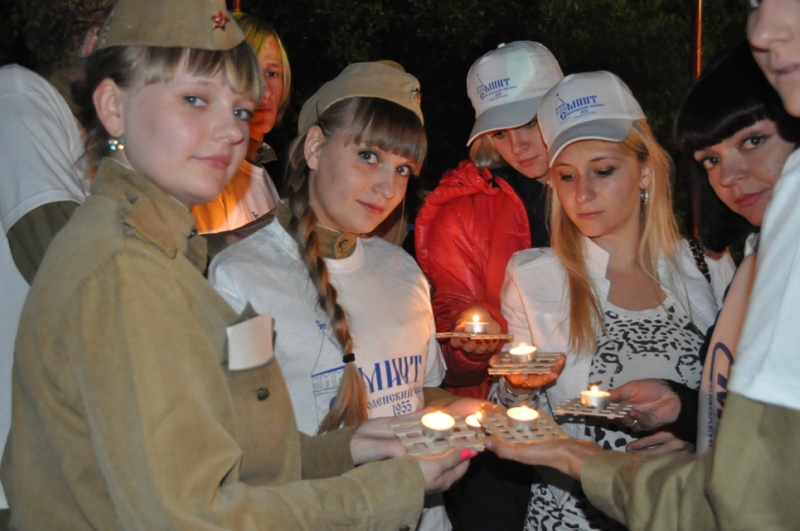 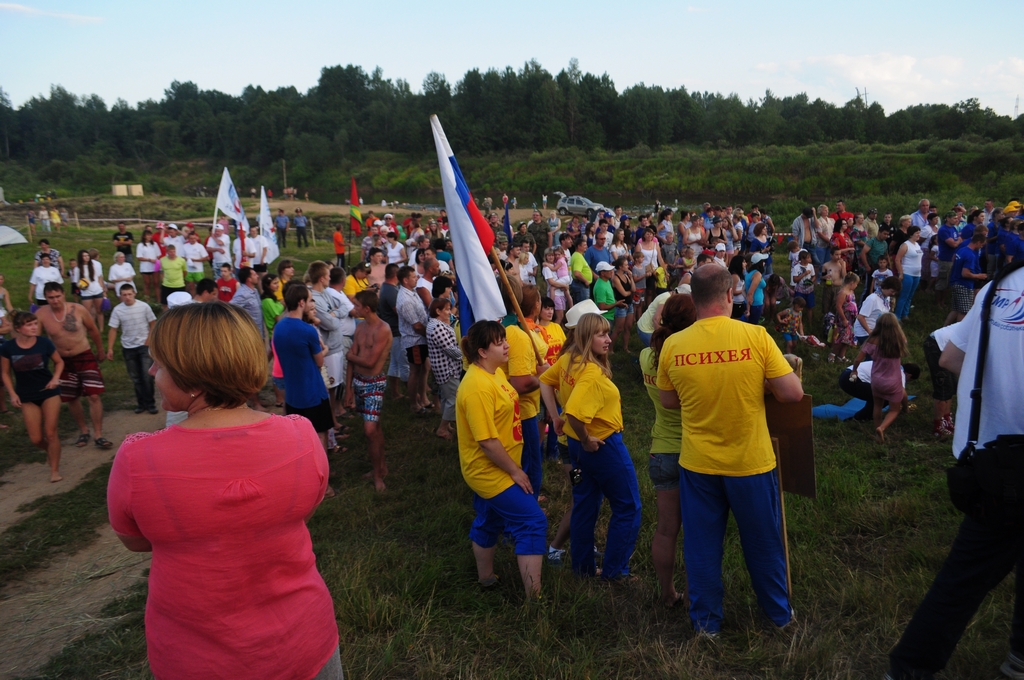 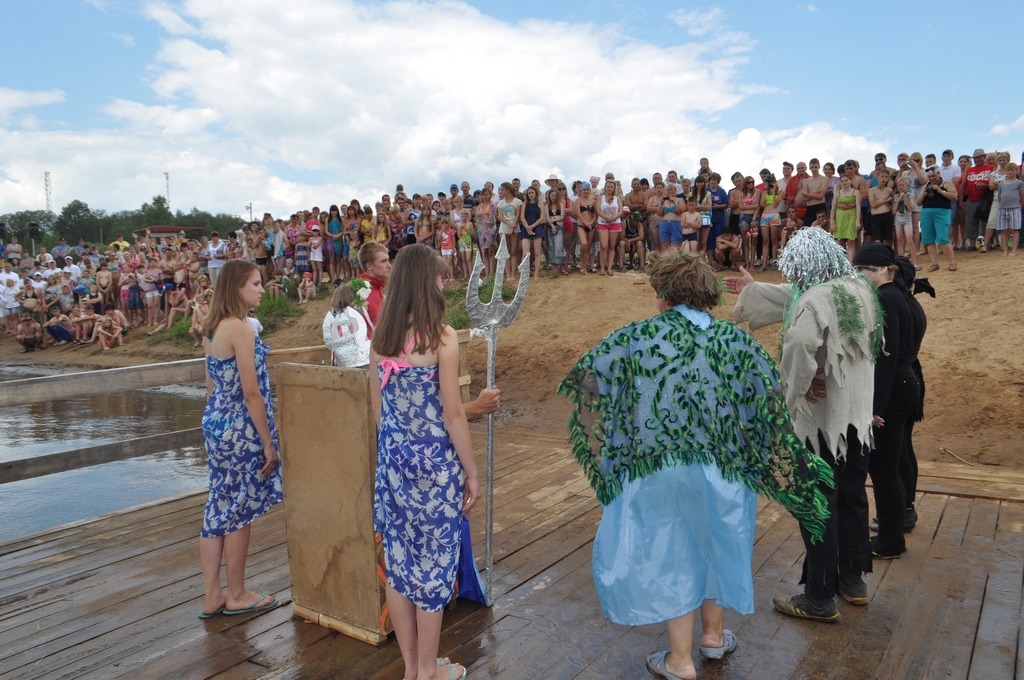 Фестиваль ежегодно собирает тысячи участников из разных уголков России и ближнего зарубежья
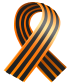 19
КОРОТКО О ГЛАВНОМ ПАТРИОТИЧЕСКОМ СОБЫТИИ СМОЛЕНЩИНЫ
…их размещения в палаточном лагере на Соловьевой переправе
Торжественное открытие фестиваля
Начинается со встречи гостей и участников
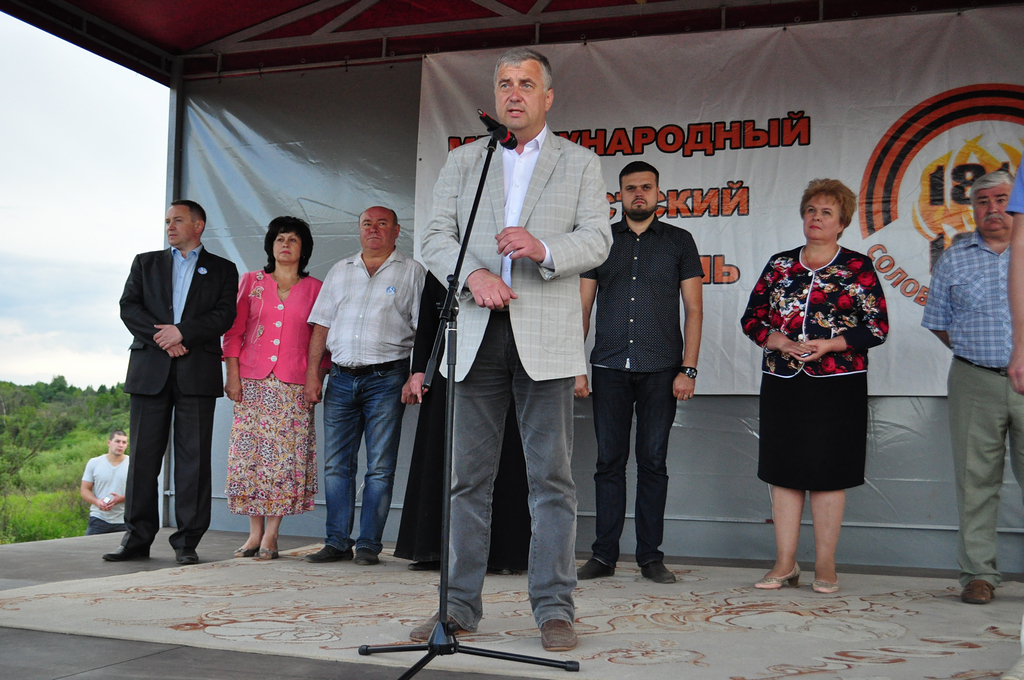 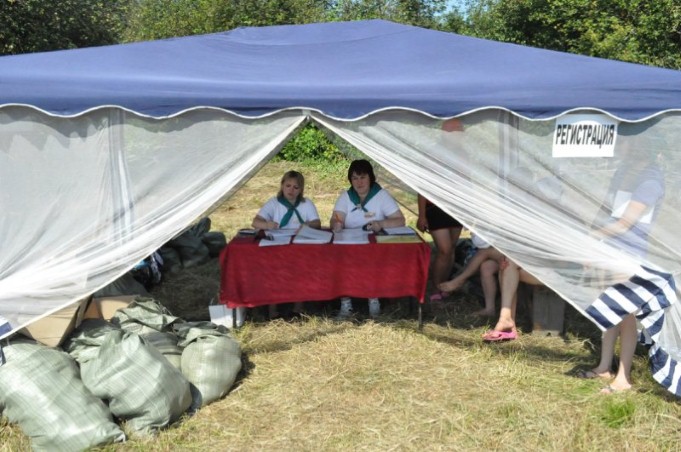 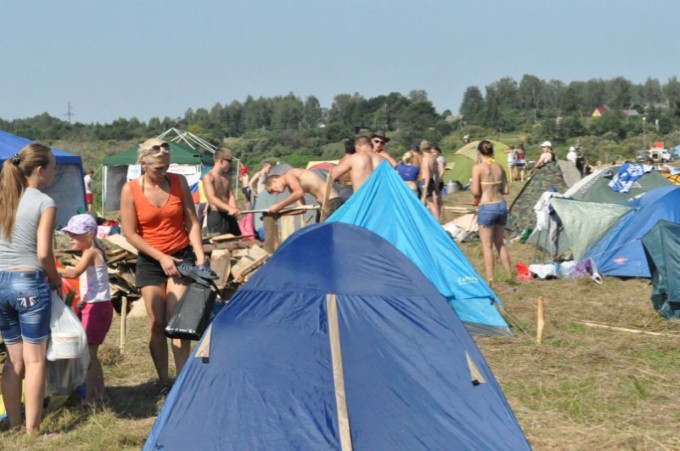 1 день
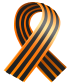 20
КОРОТКО О ГЛАВНОМ ПАТРИОТИЧЕСКОМ СОБЫТИИ СМОЛЕНЩИНЫ
В течение дня все желающие принимают участие в насыщенной спортивной и развлекательной программе
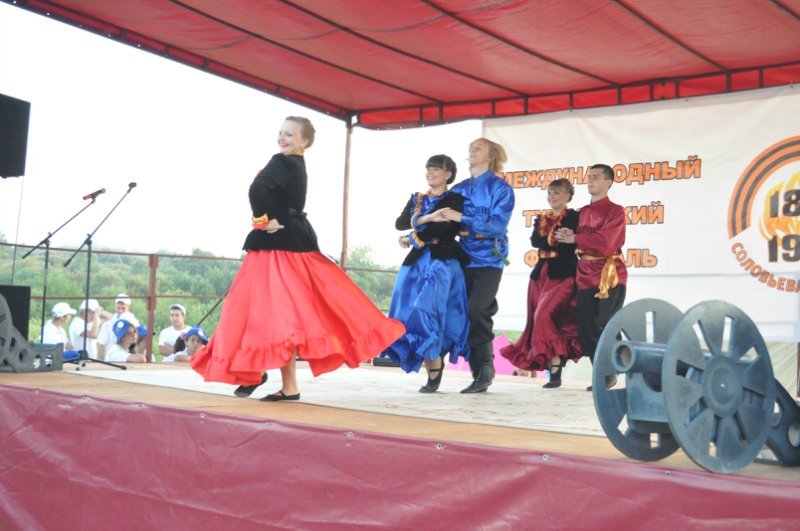 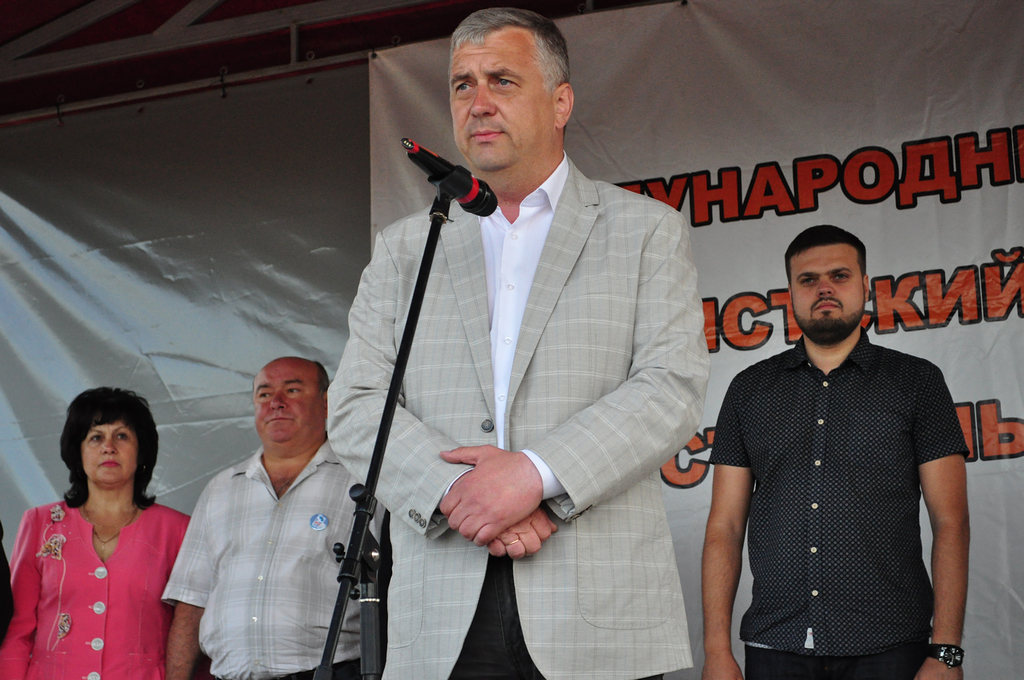 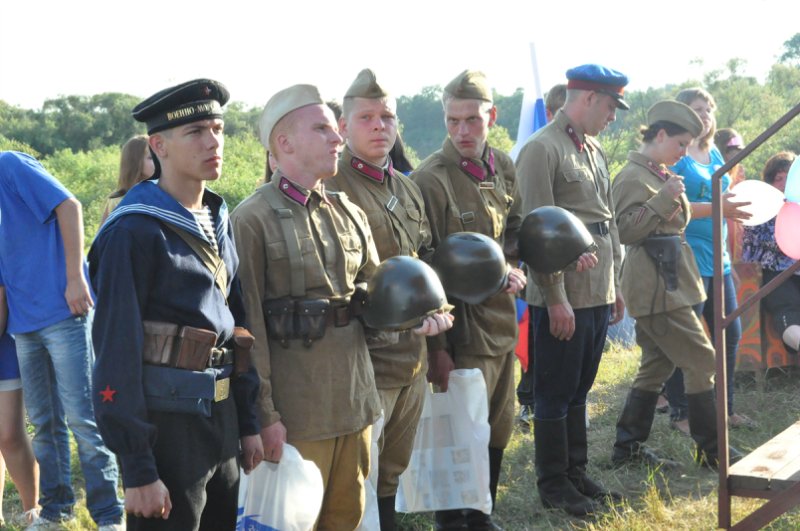 1 день
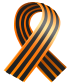 21
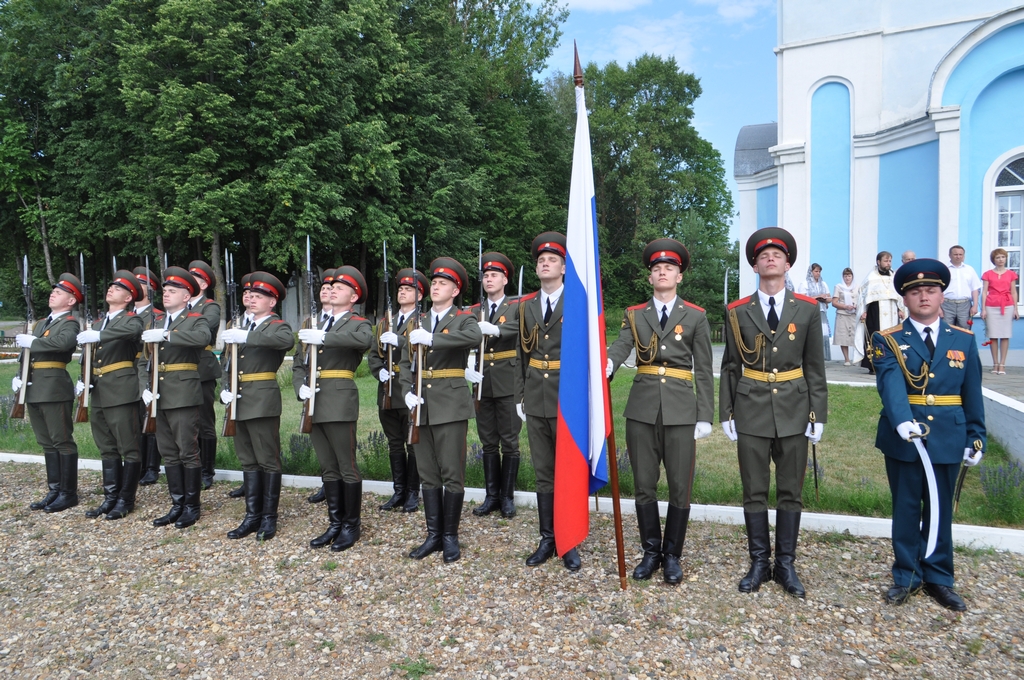 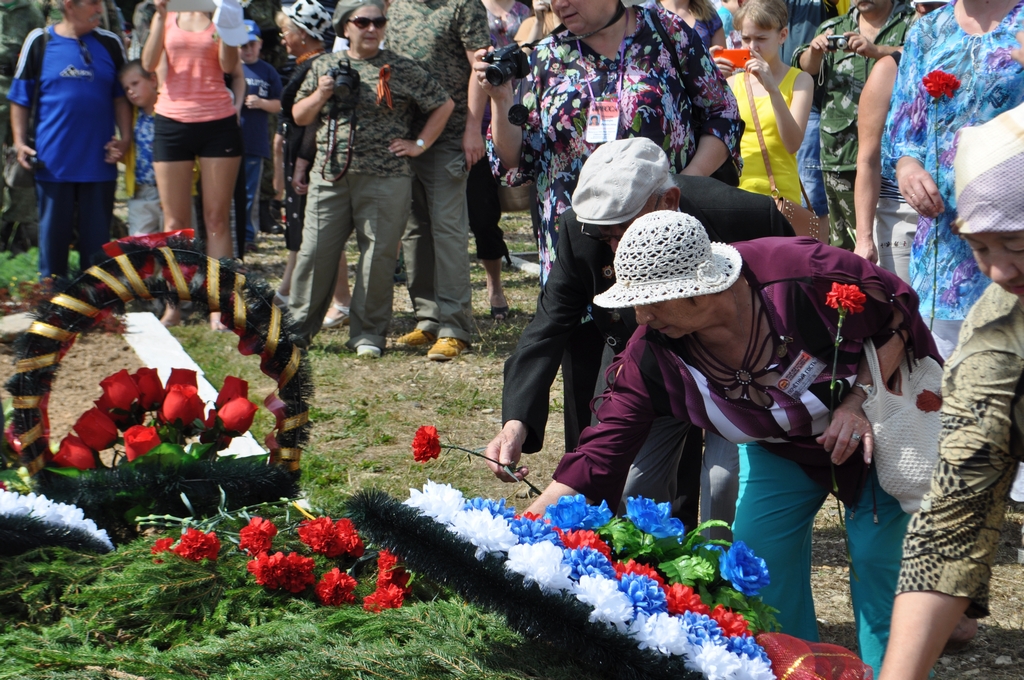 Второй день имеет патриотическую направленность
Традиционно проходит церемония перезахоронения останков советских воинов, погибших на территории Кардымовского района в годы Великой Отечественной войны, и найденных входе поисковых работ
Берег Днепра с трудом вмещает желающих прикоснуться к истории Соловьевой переправы
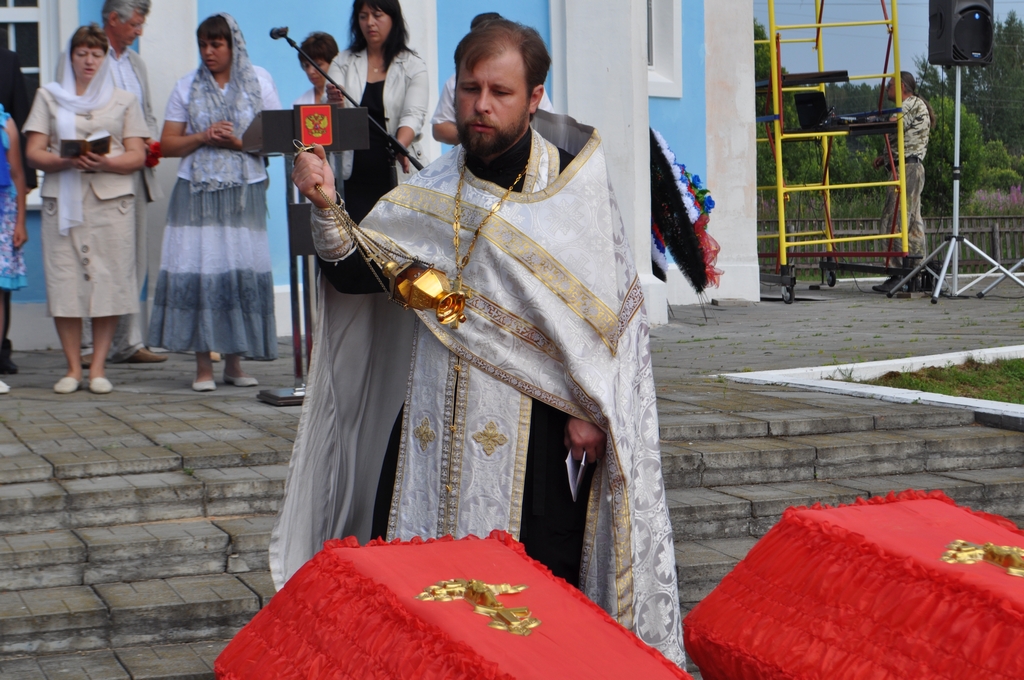 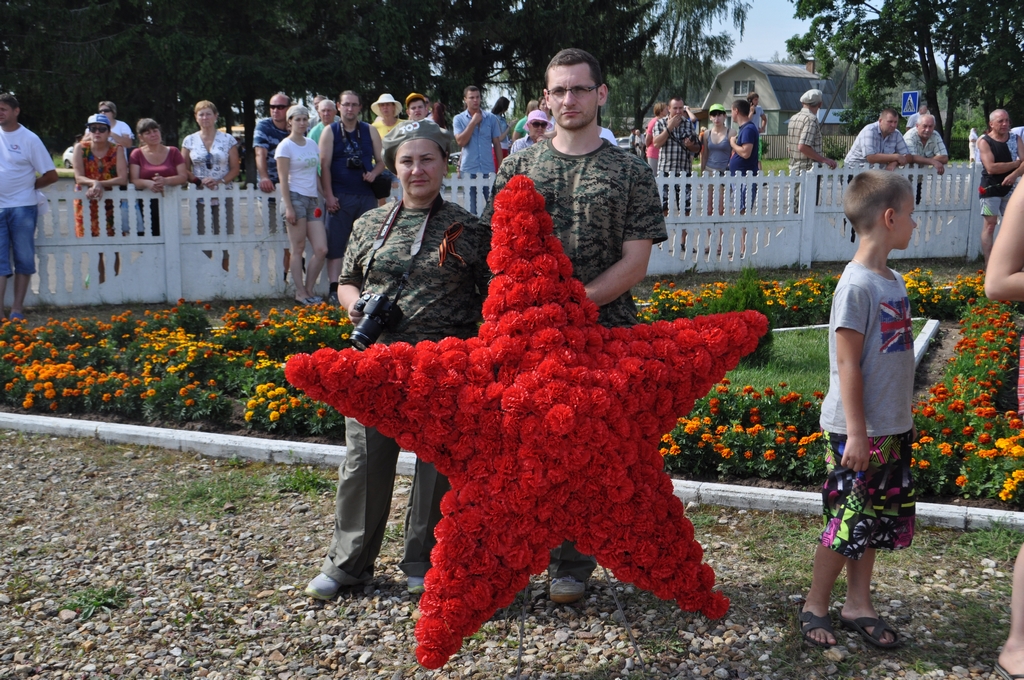 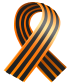 22
Военно-историческая реконструкция боя на Соловьевой переправе
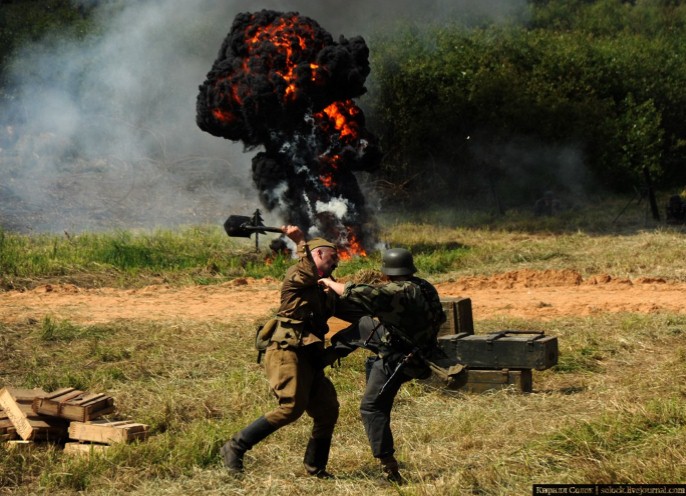 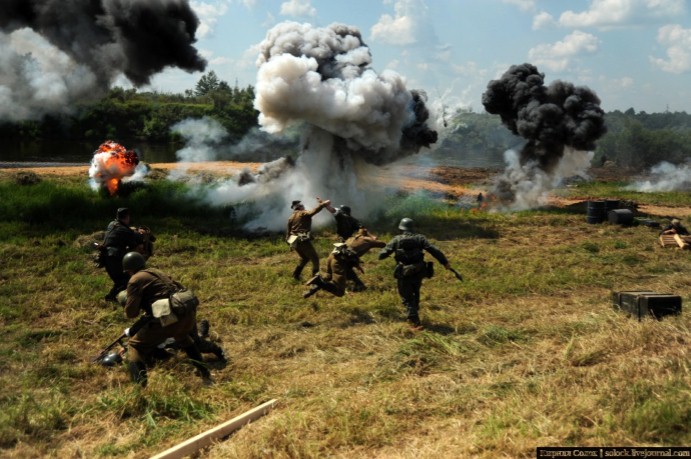 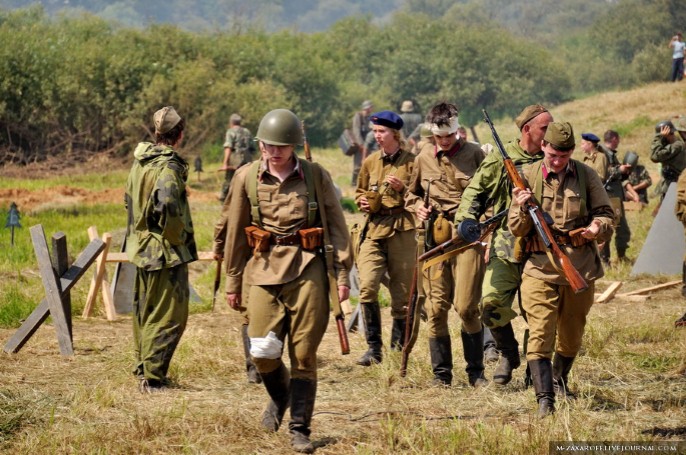 Одно из самых ярких событий второго фестивального дня
Более 5000 зрителей наблюдают за грандиозной реконструкцией сражения 1941 года
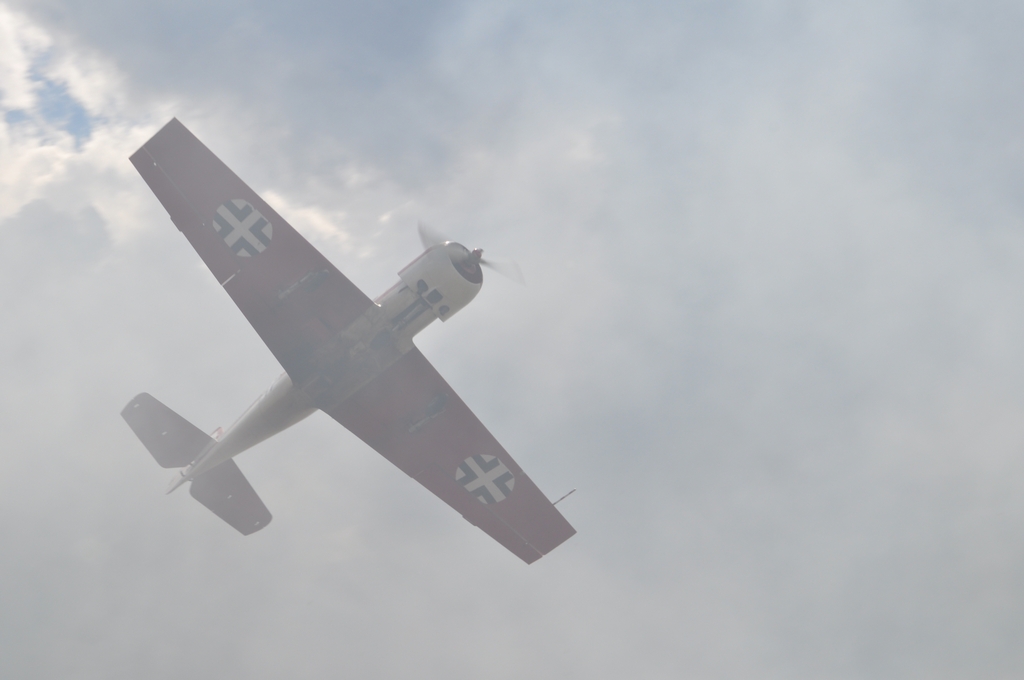 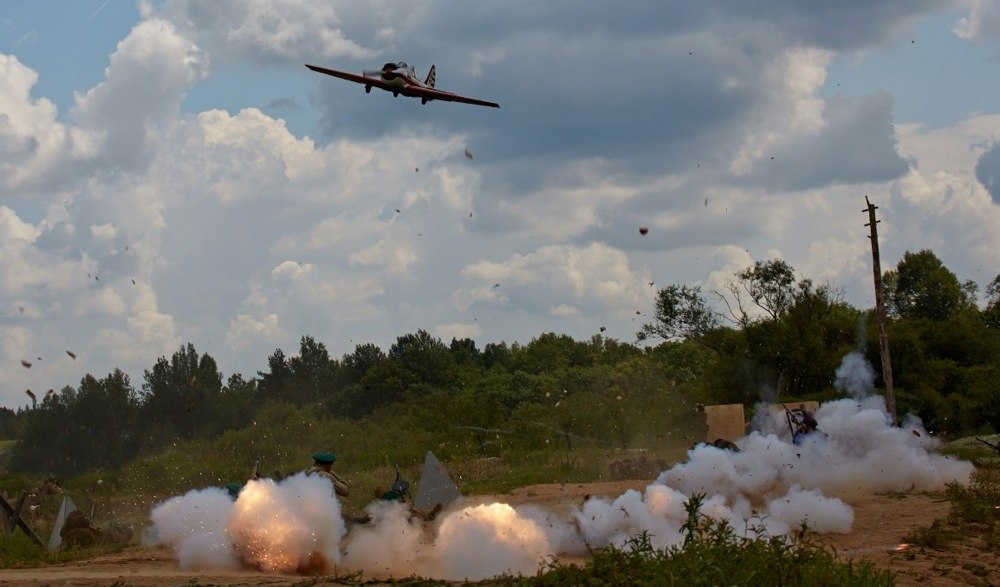 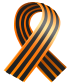 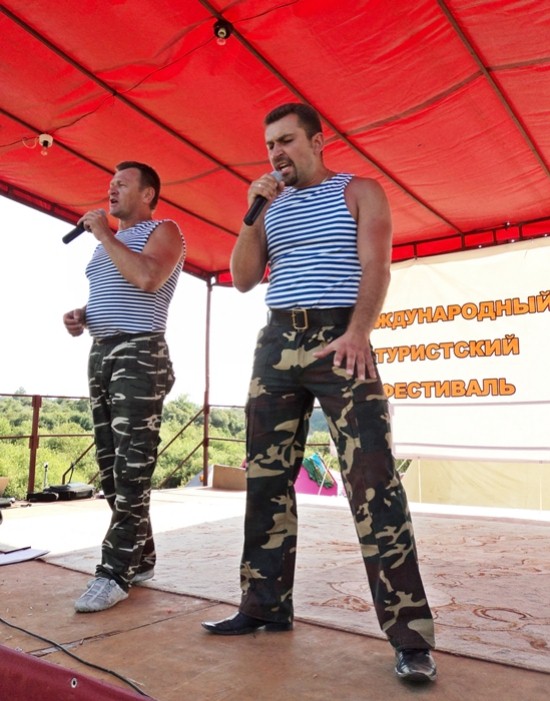 23
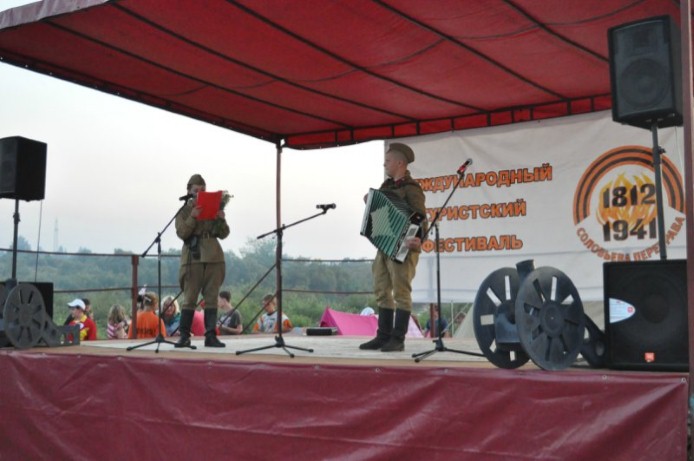 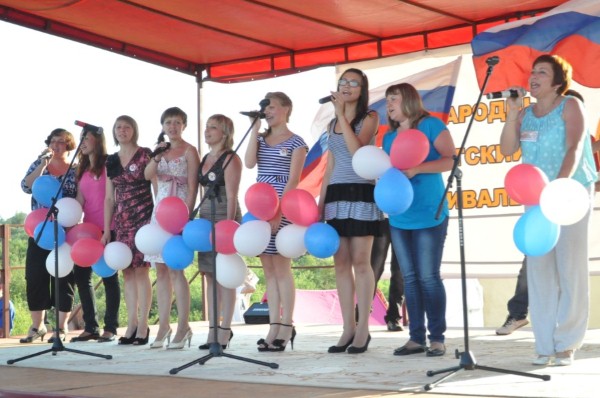 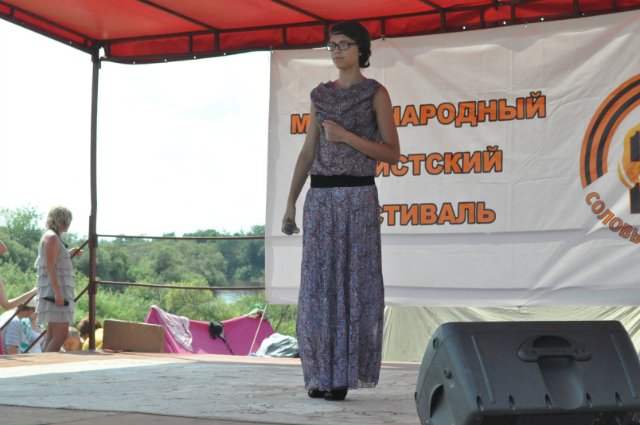 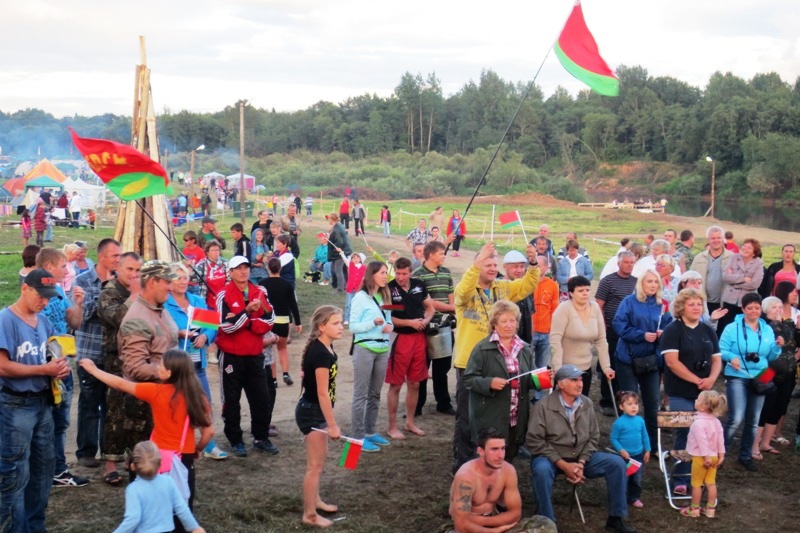 ФЕСТИВАЛЬ ПАТРИОТИЧЕСКОЙ ПЕСНИ
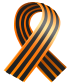 24
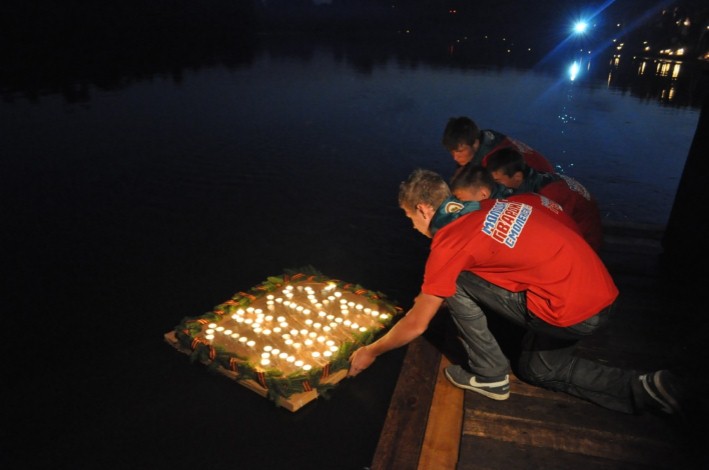 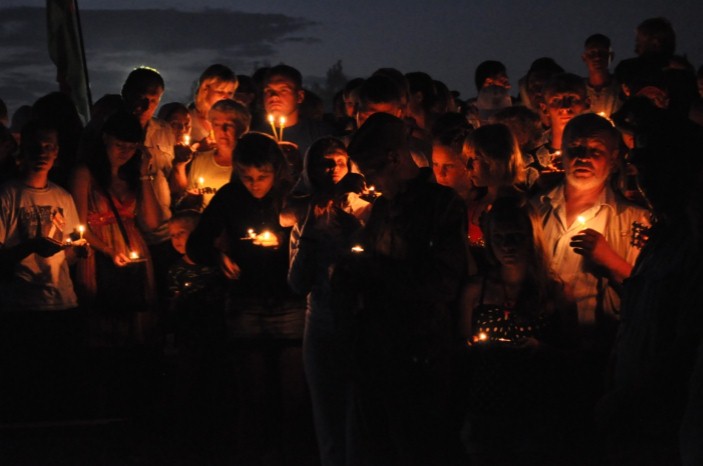 День завершается уникальной акцией «Свеча Памяти». 

Великая славянская река Днепр освещается огнями тысяч спущенных на воду плотиков, сделанных руками воспитанников дошкольных учреждений, как символ душ погибших при защите переправы.
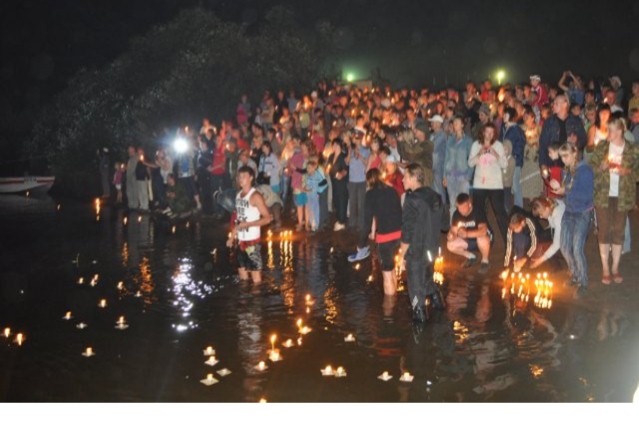 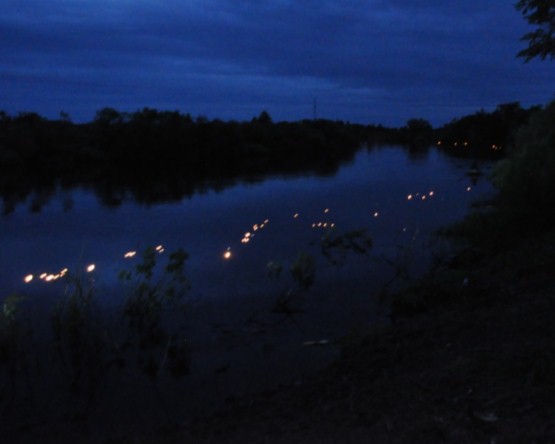 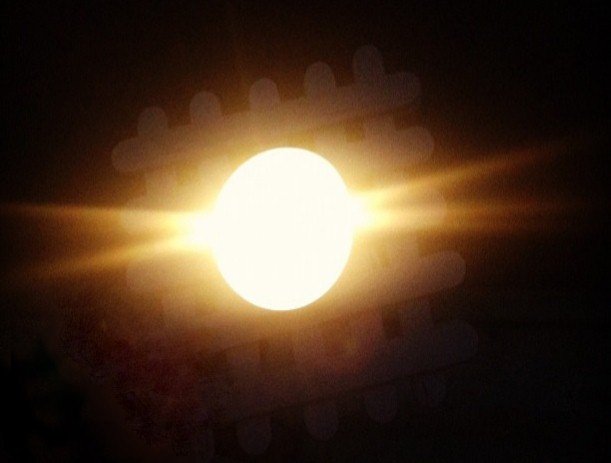 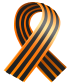 25
Акция «Свеча Памяти» на Соловьевой переправе ежегодно проходит и в день начала Великой Отечественной войны 1941 – 1945 годов – в ночь с 21 на 22 июня.

В 2014 году акция приняла общеобластной масштаб. В ней приняли участие более 5 тысяч человек со всей области.
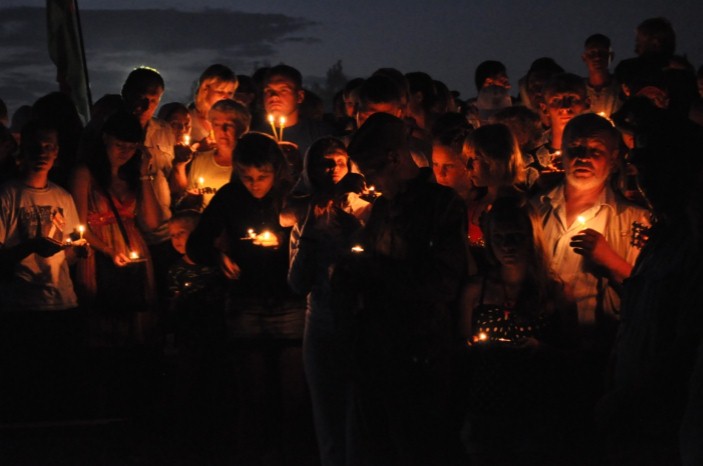 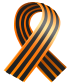 26
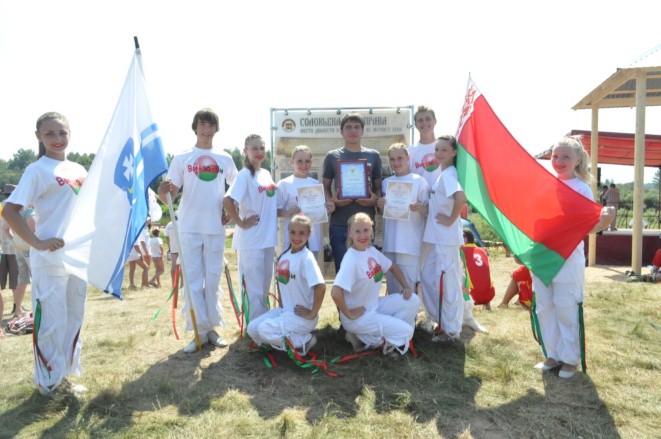 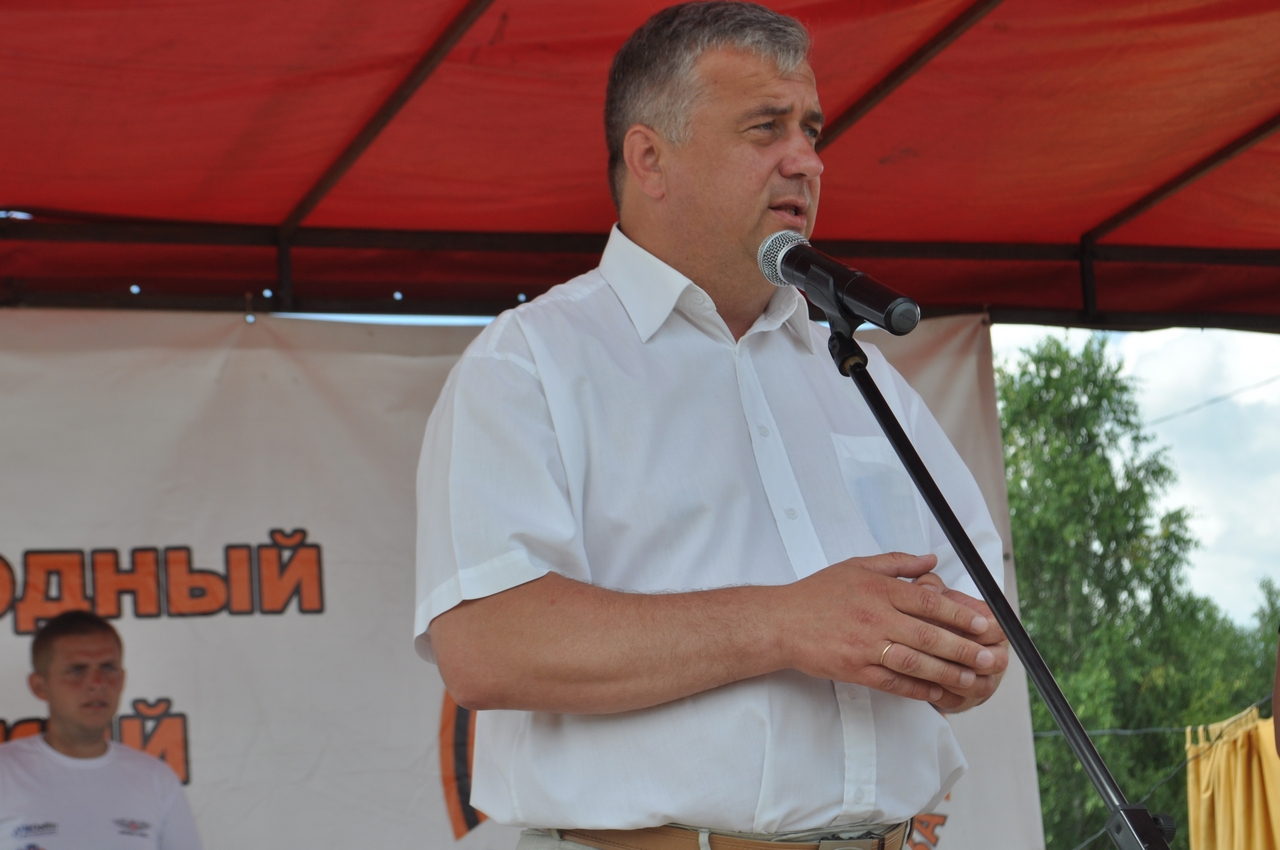 Третий день – завершающий
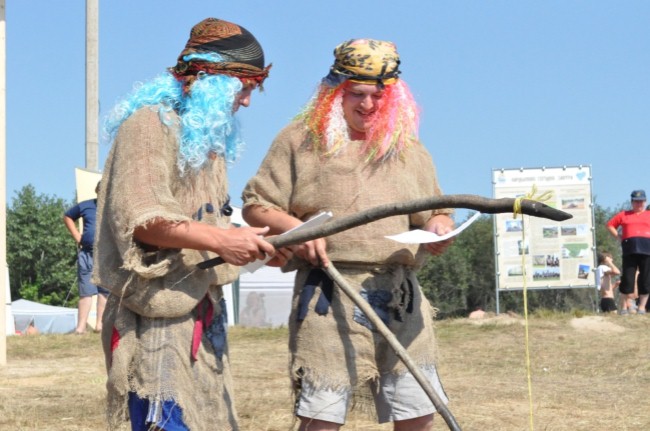 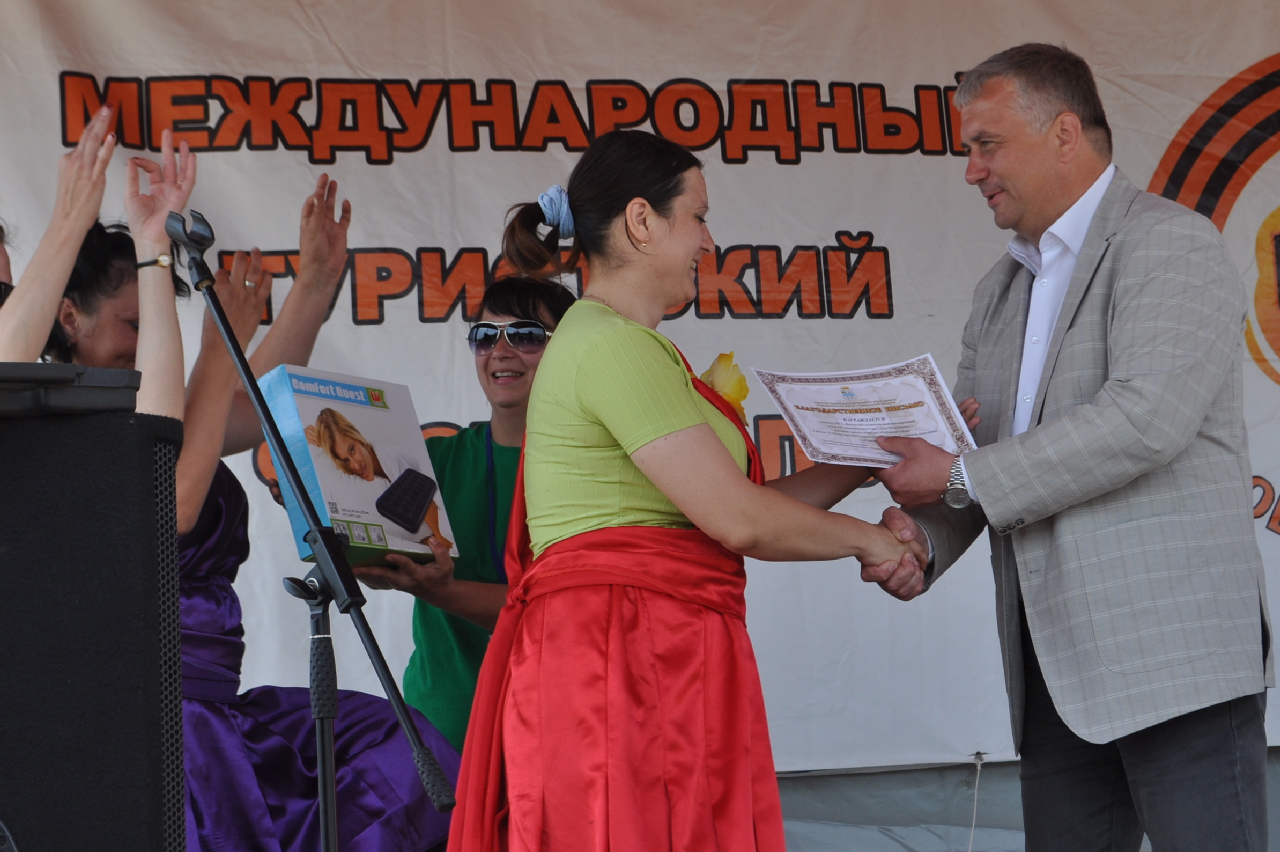 В этот день проводятся итоги фестиваля и награждение участников
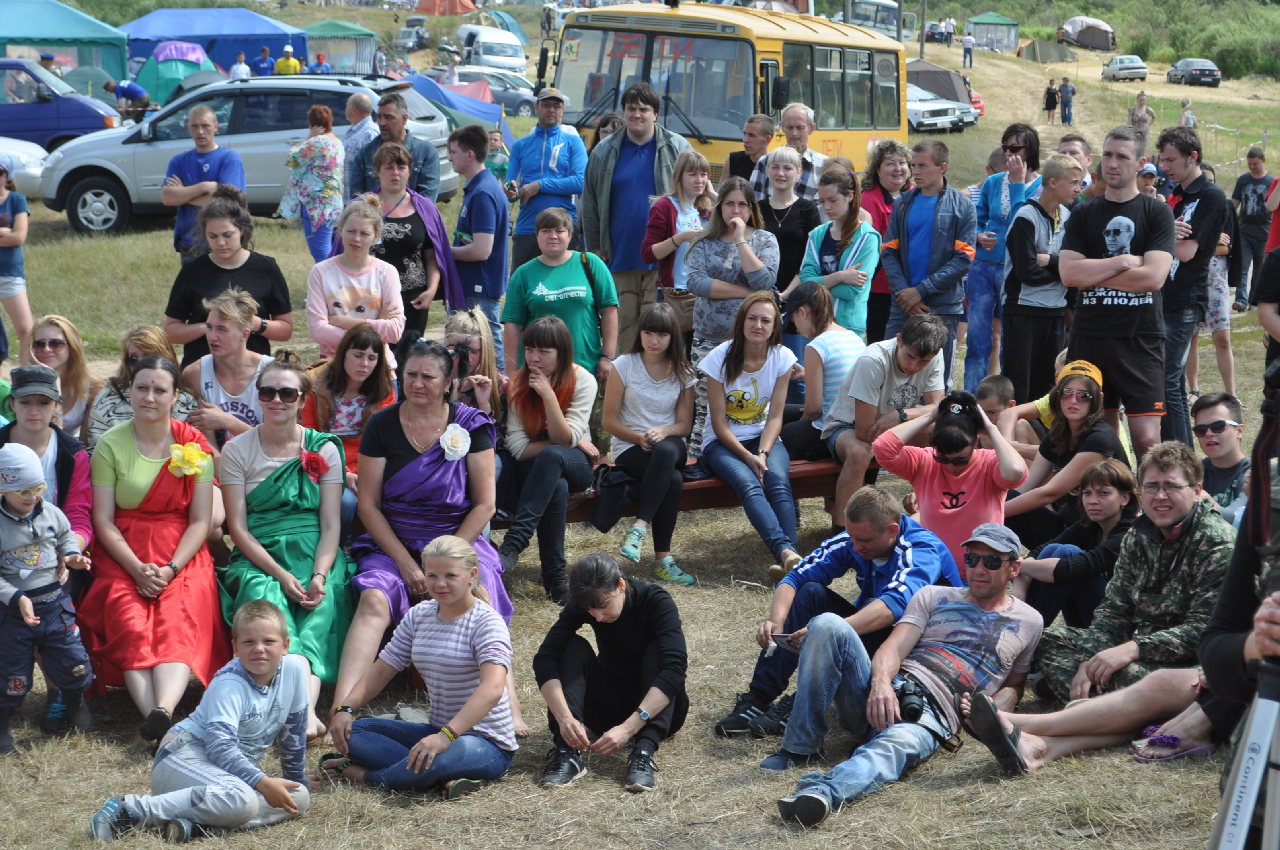 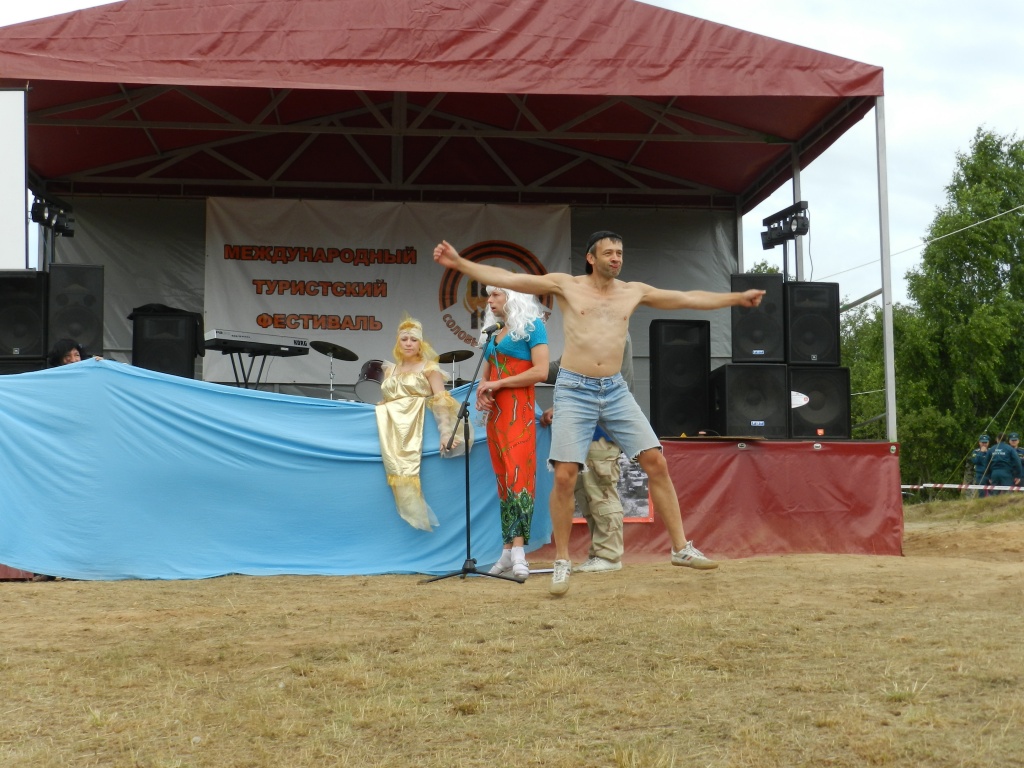 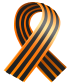 27
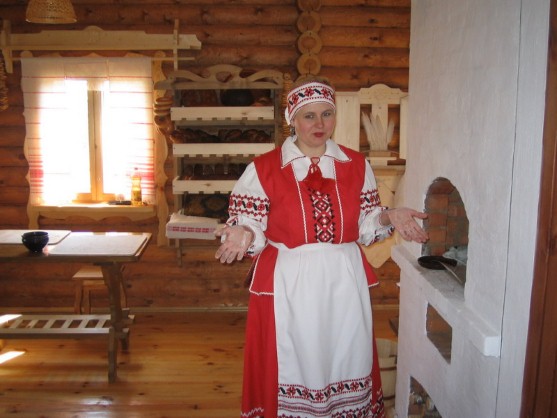 Сегодня Соловьева переправа входит в состав паломнического и туристского маршрутов по Старой смоленской дороге,
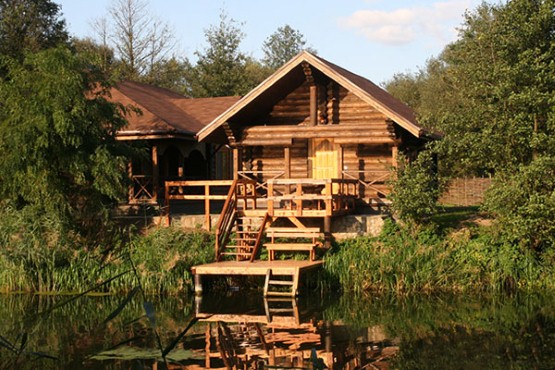 Вызывая неподдельный интерес туристов со всей России и зарубежья